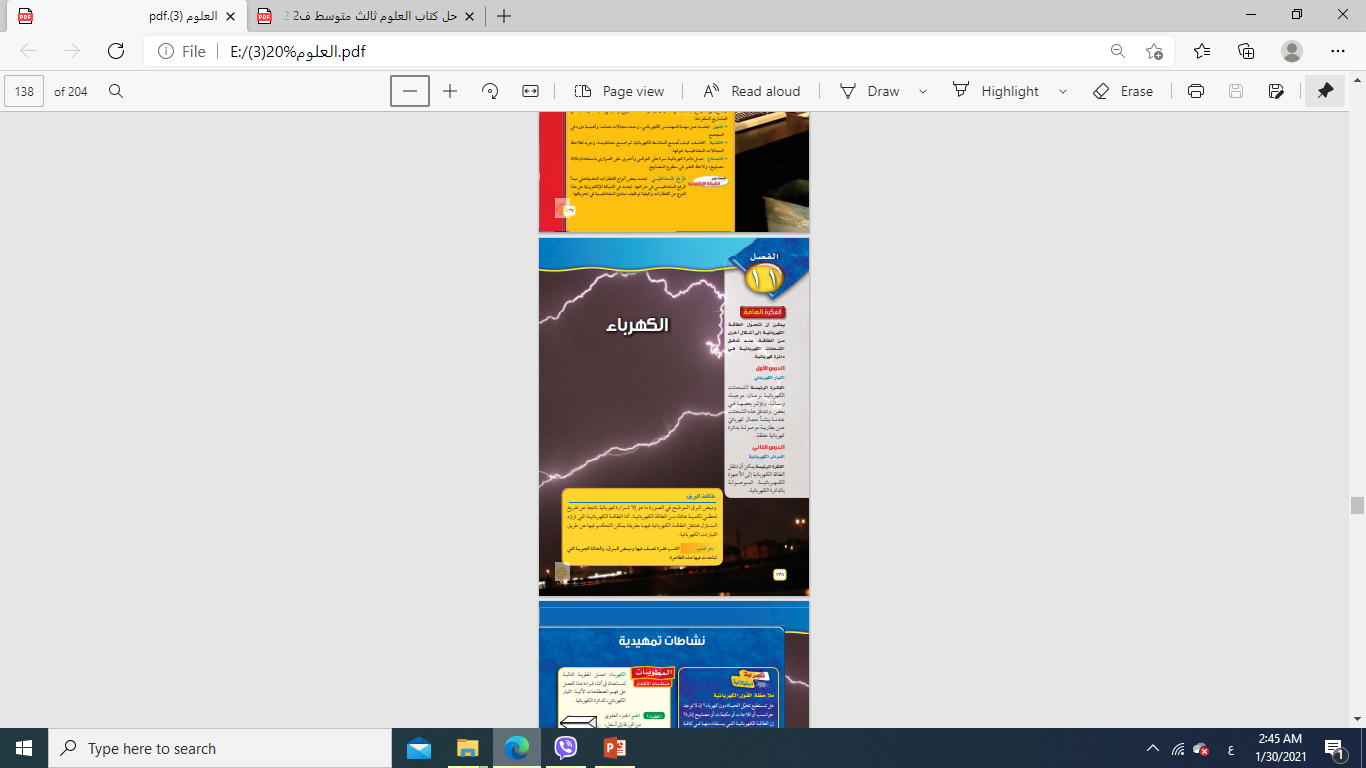 التيار الكهربائي
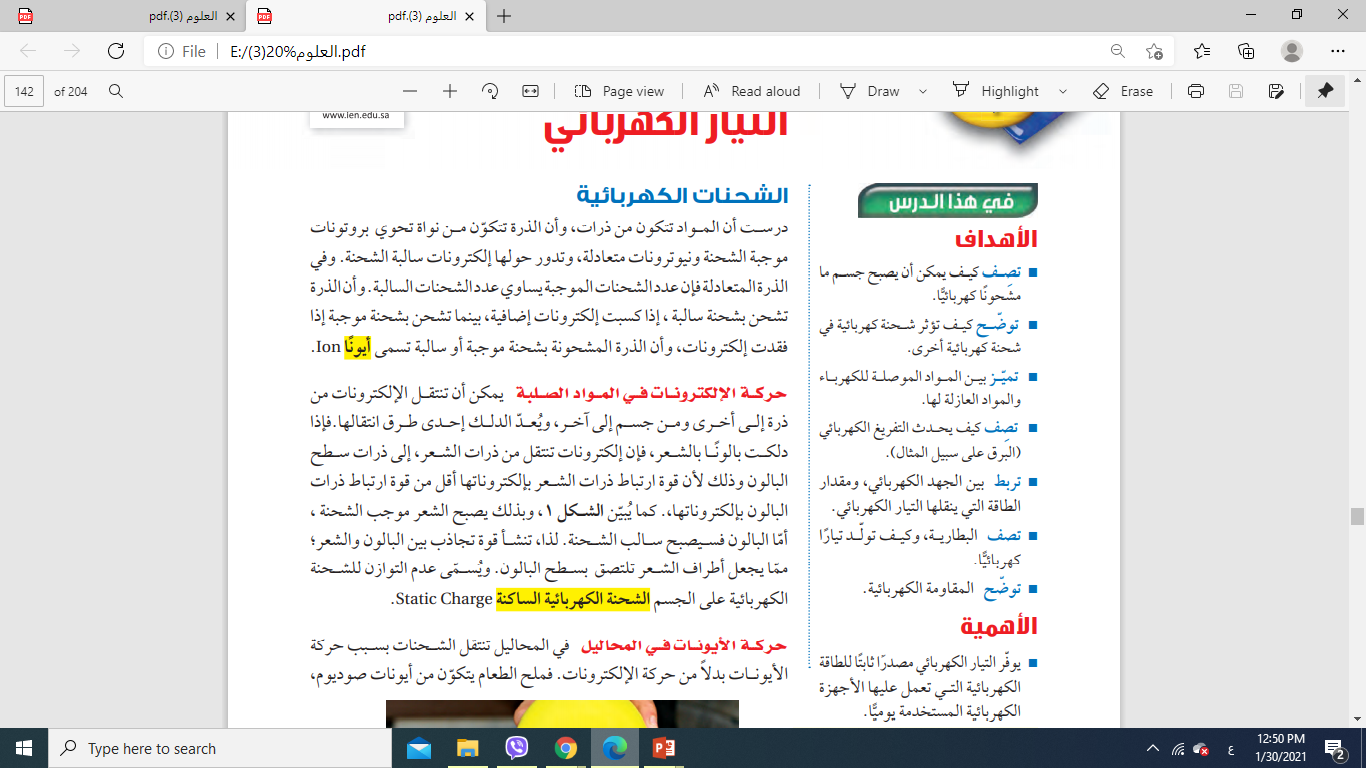 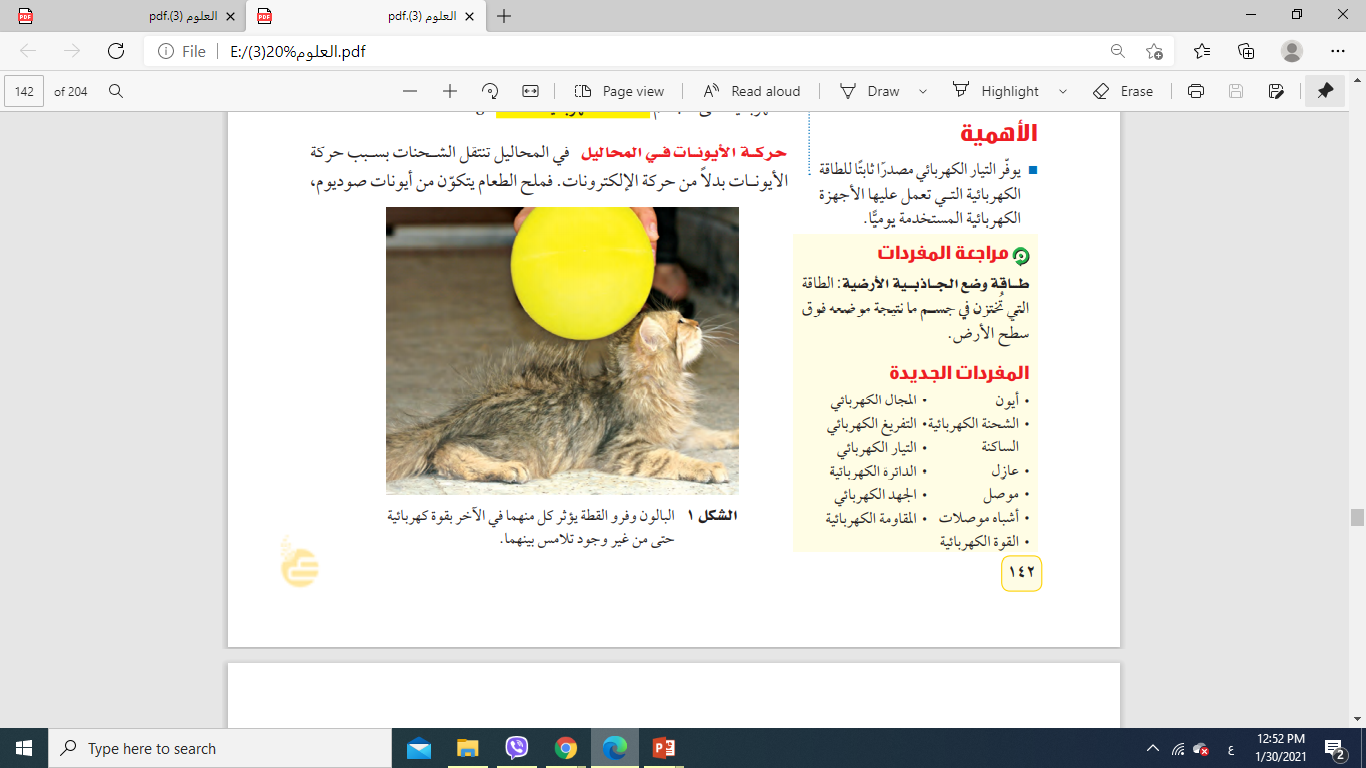 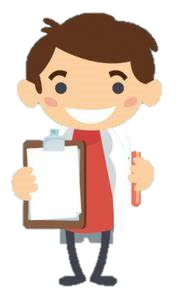 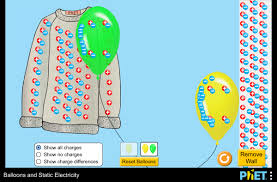 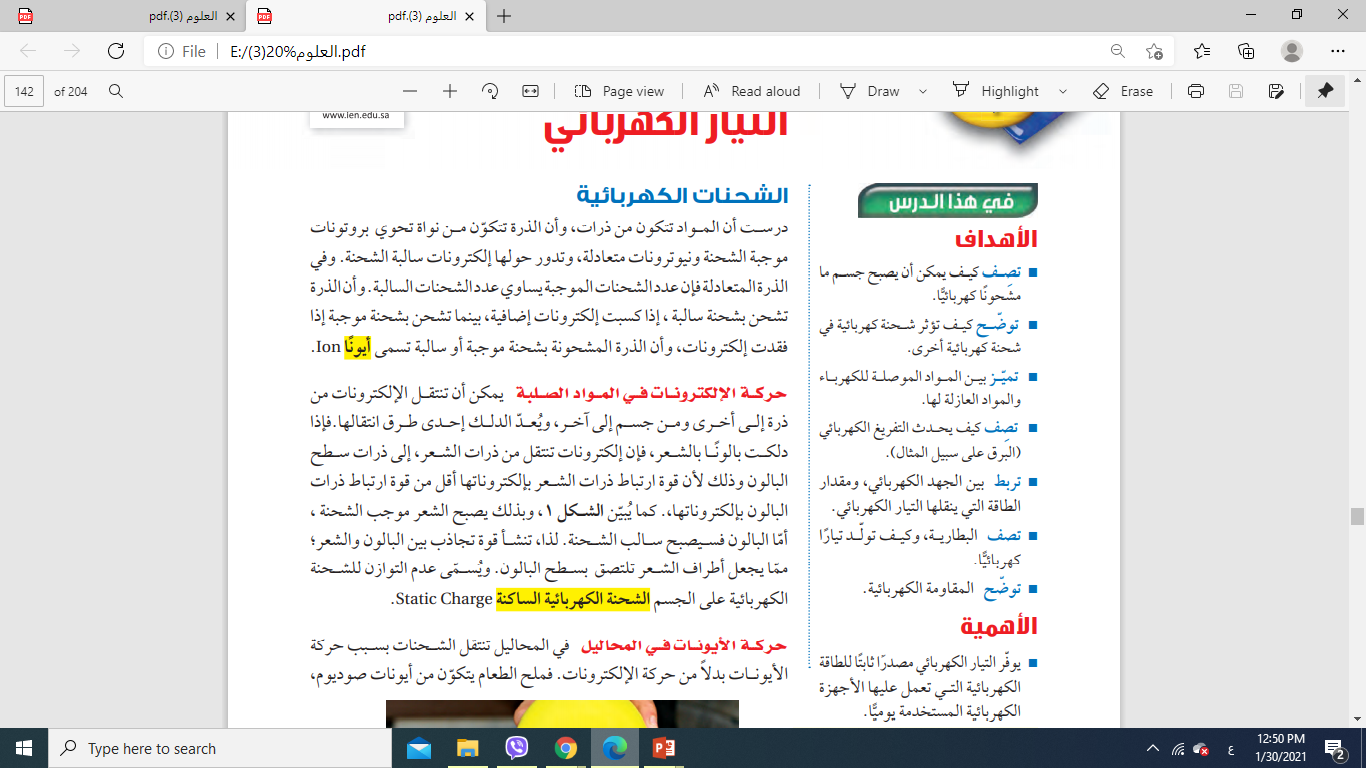 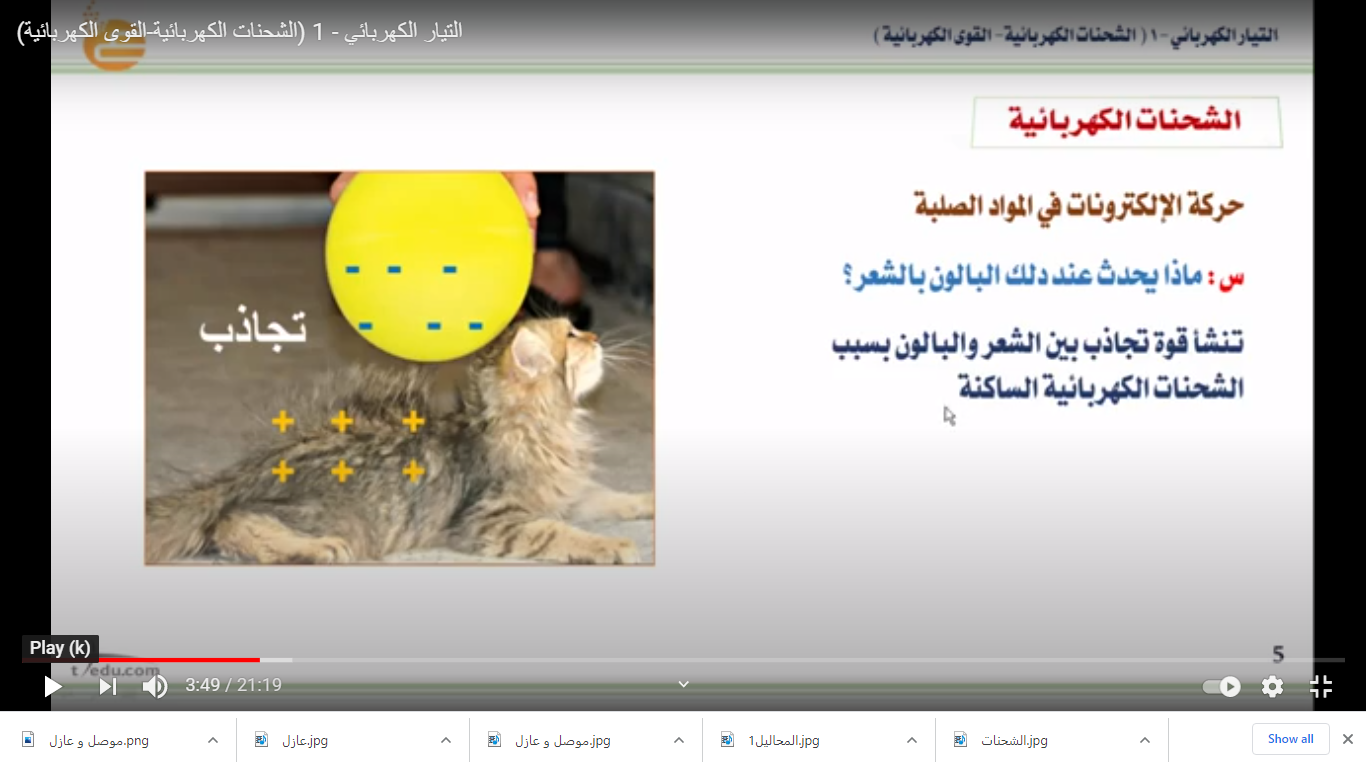 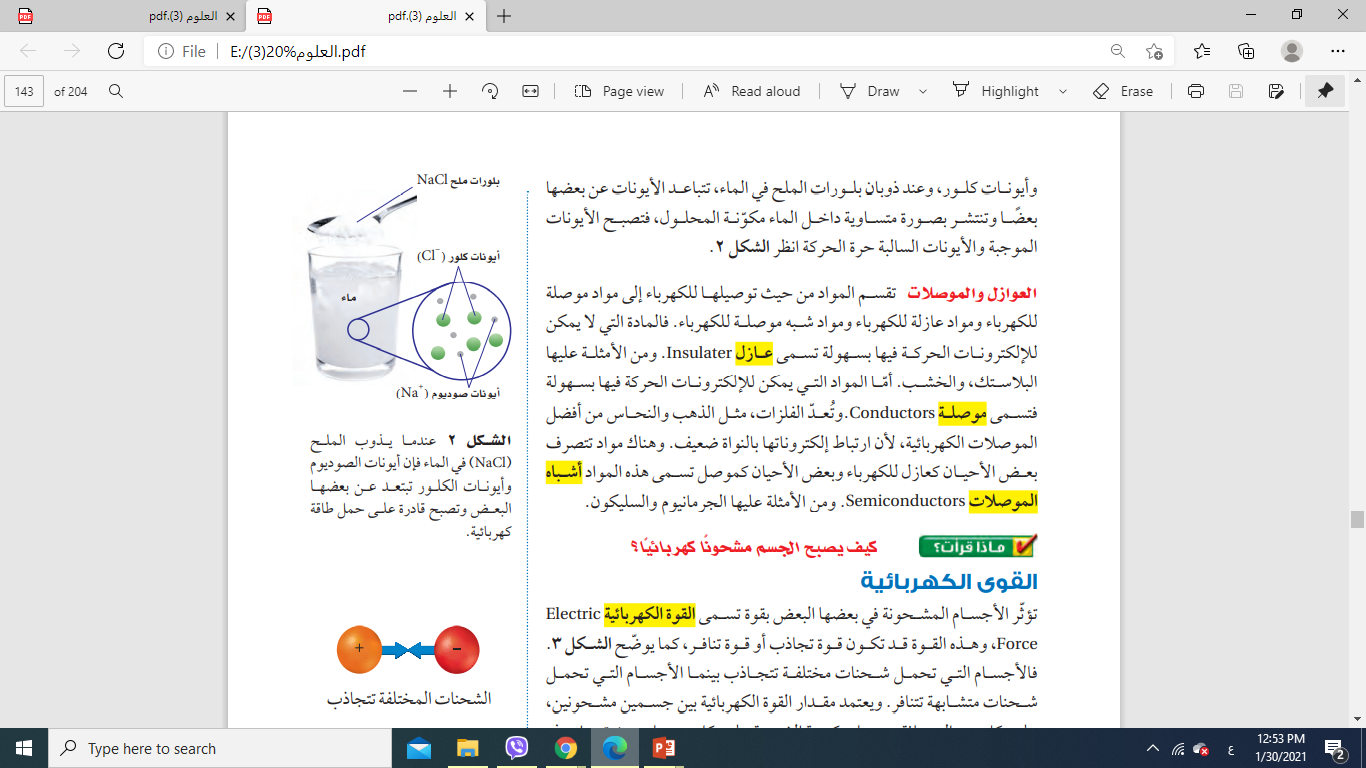 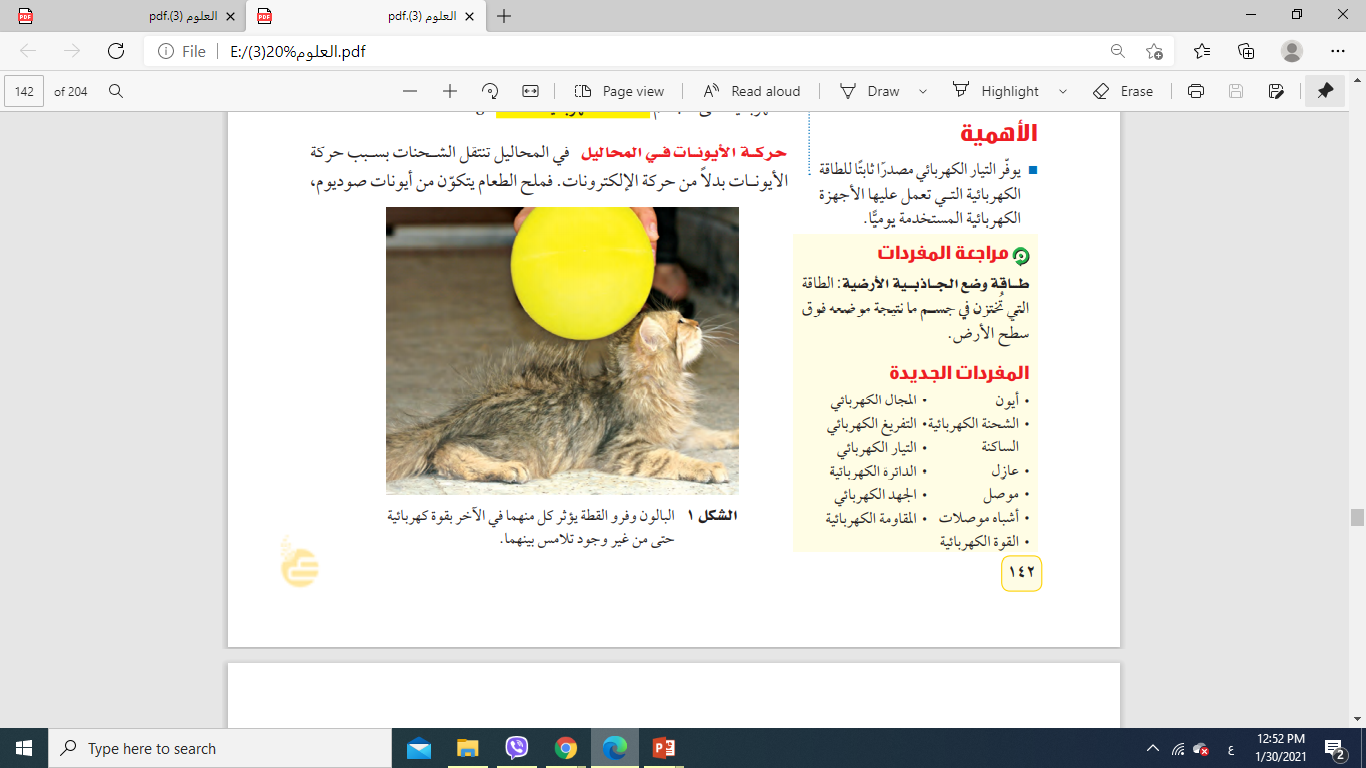 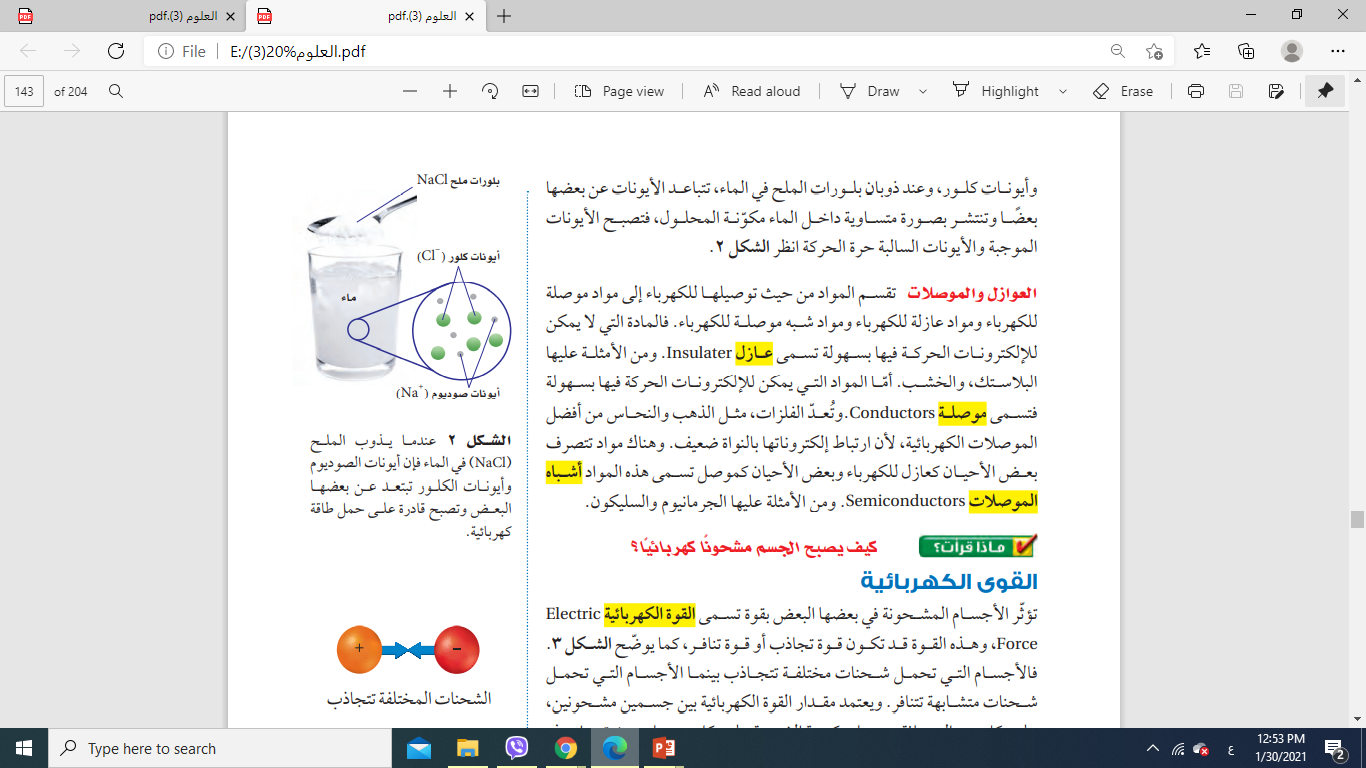 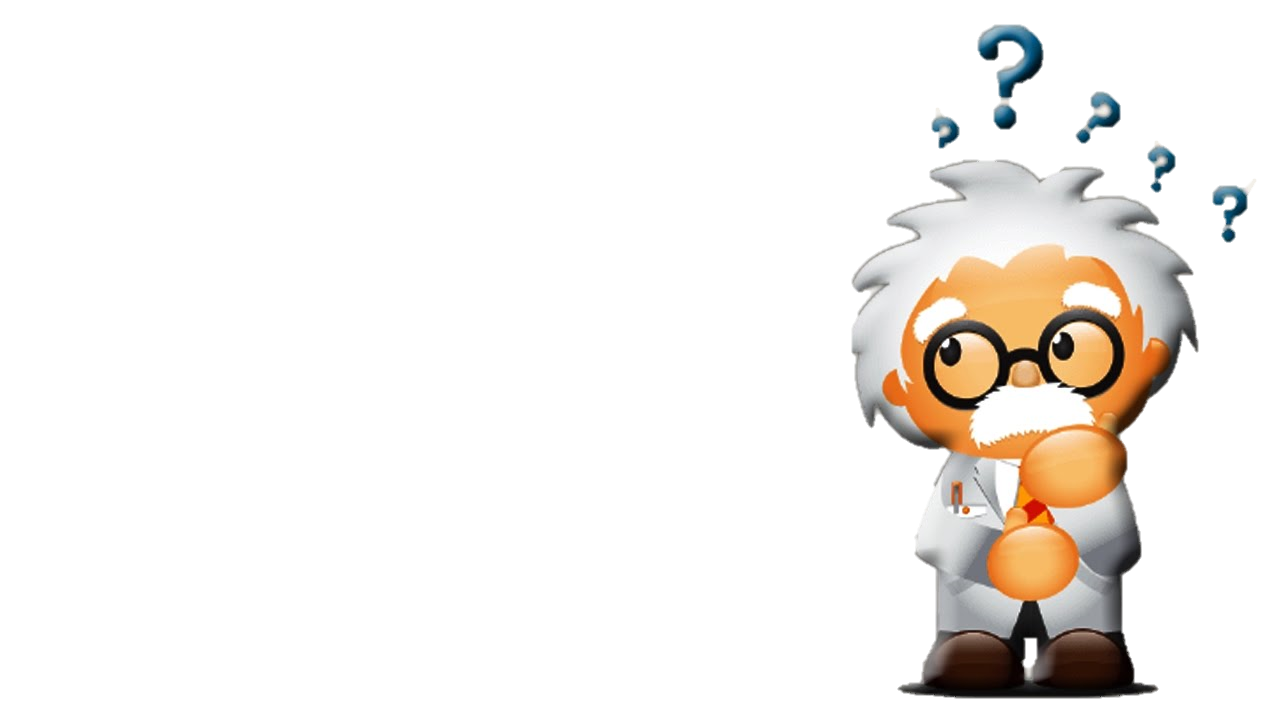 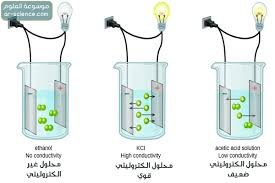 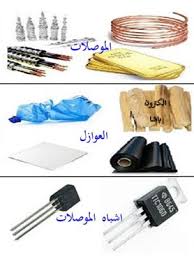 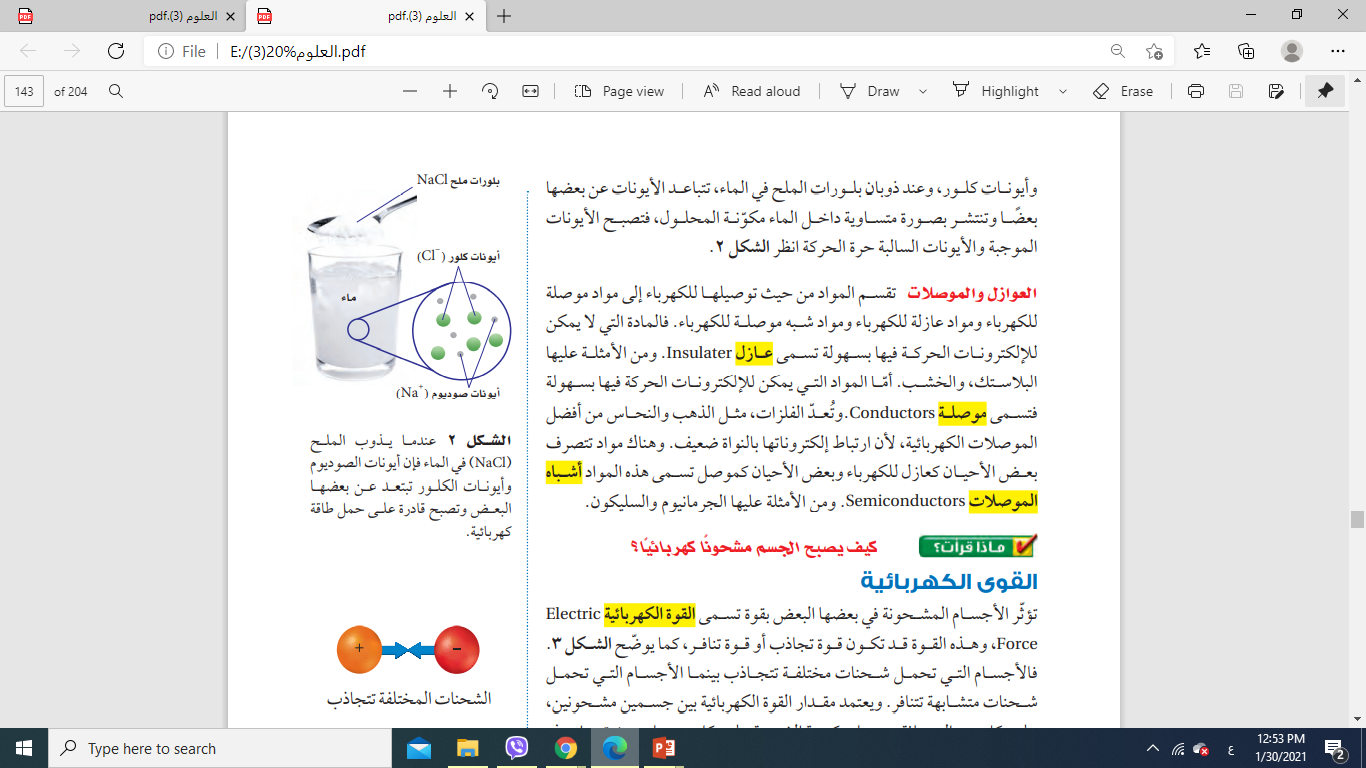 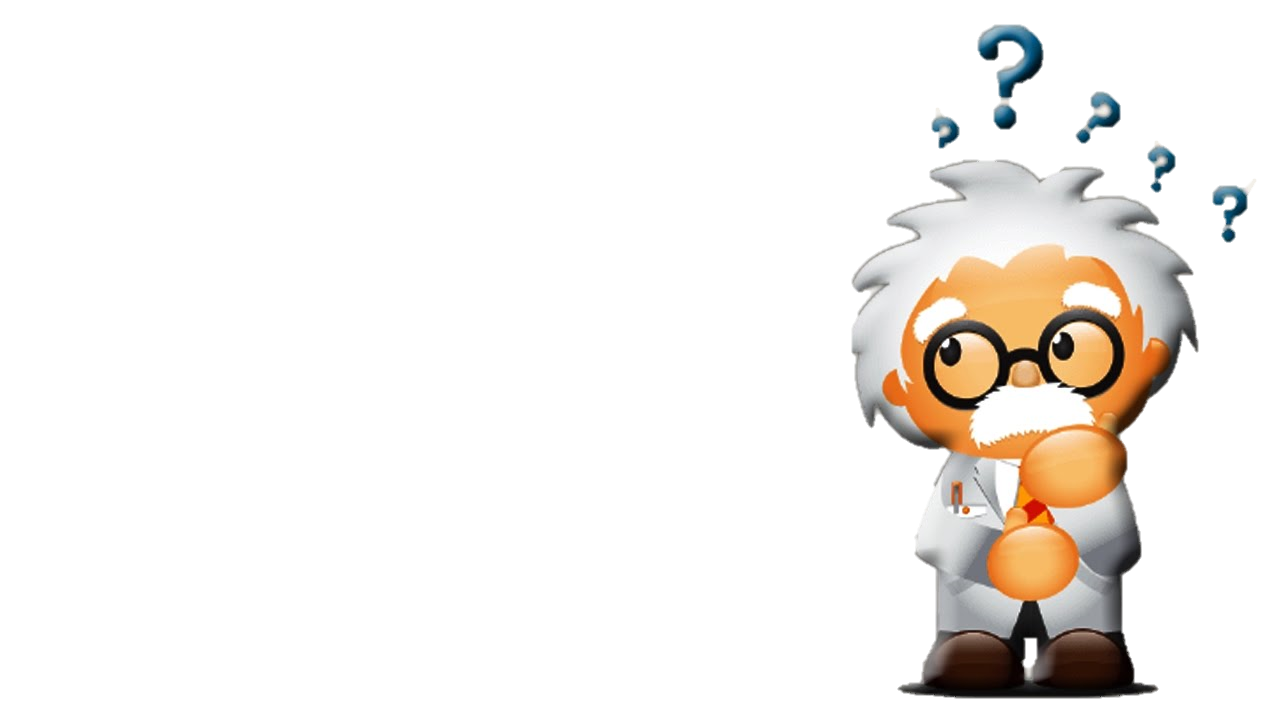 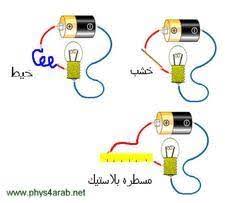 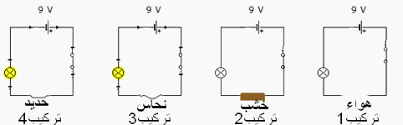 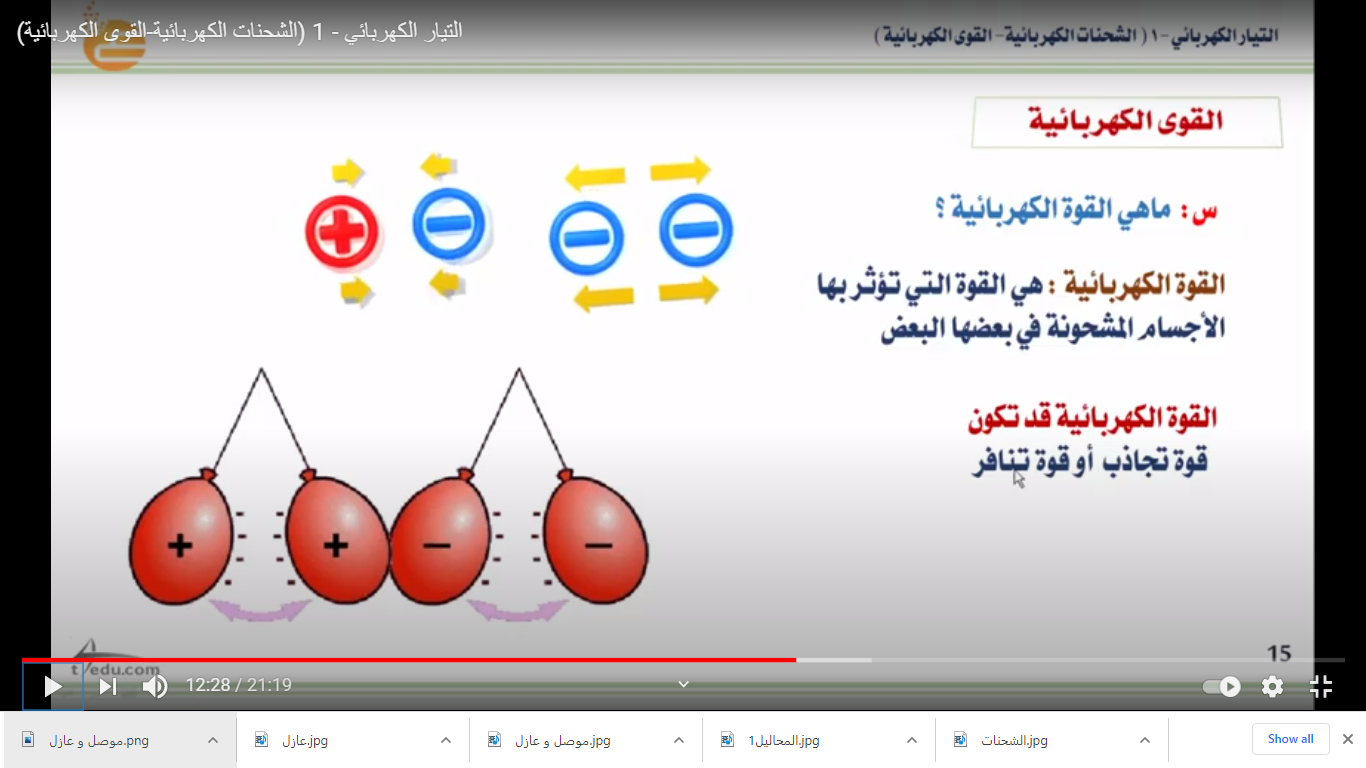 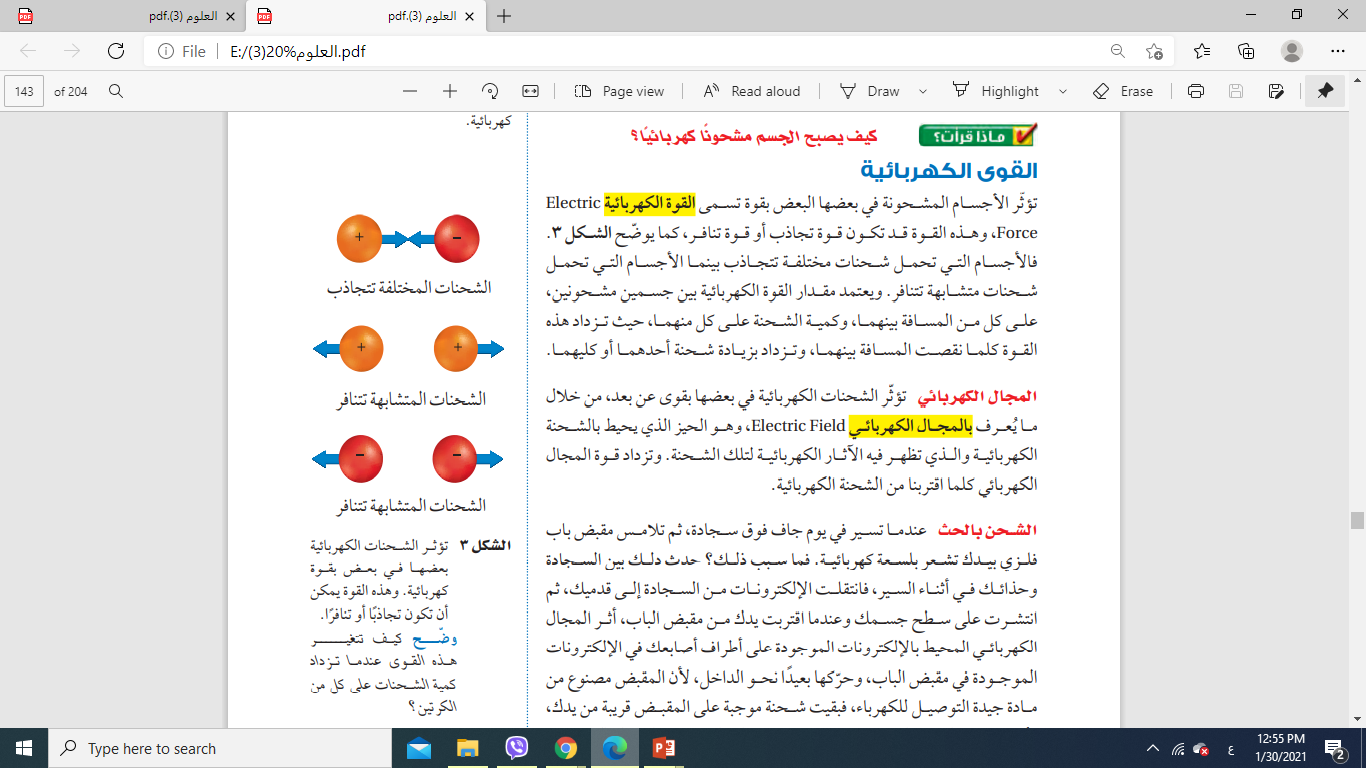 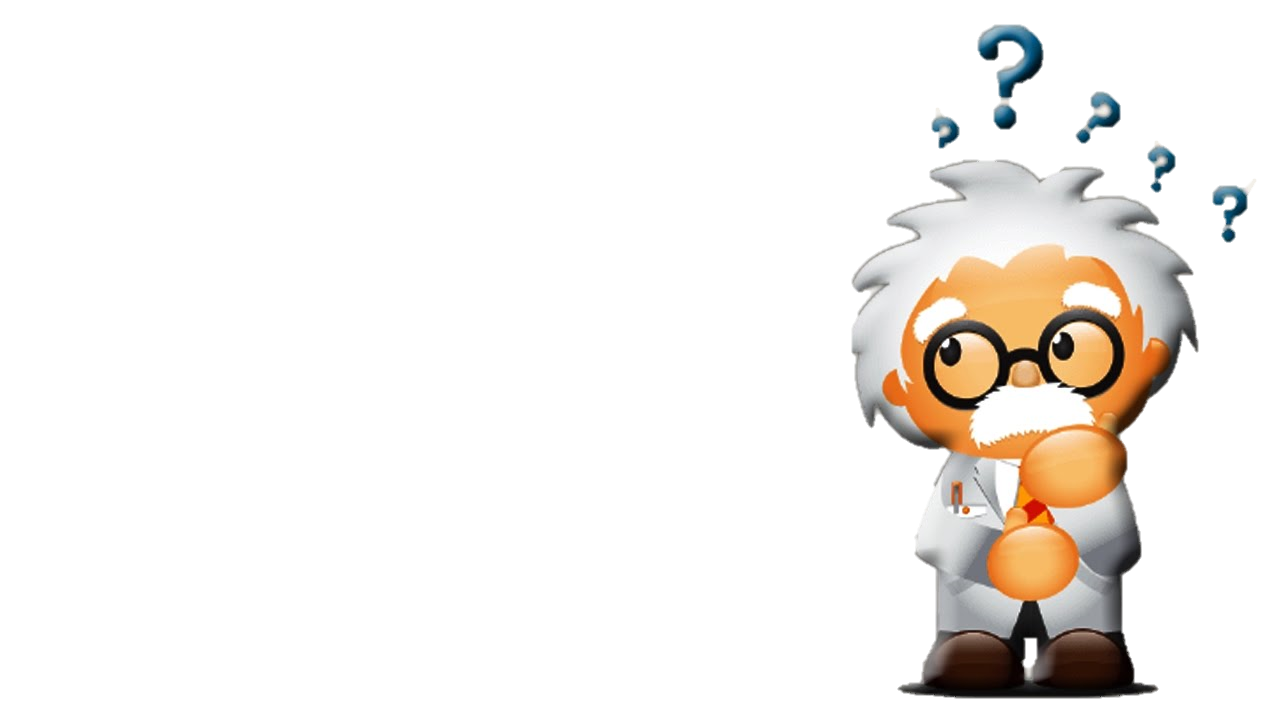 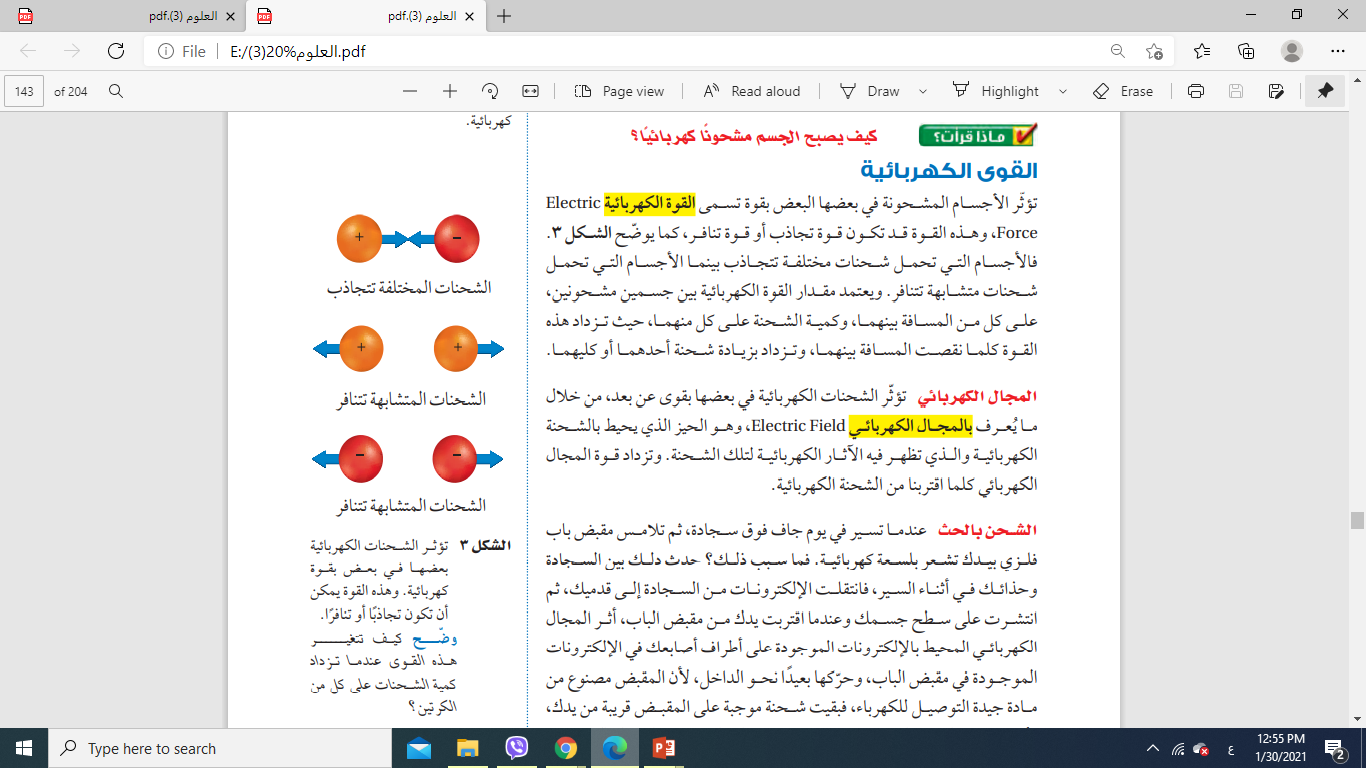 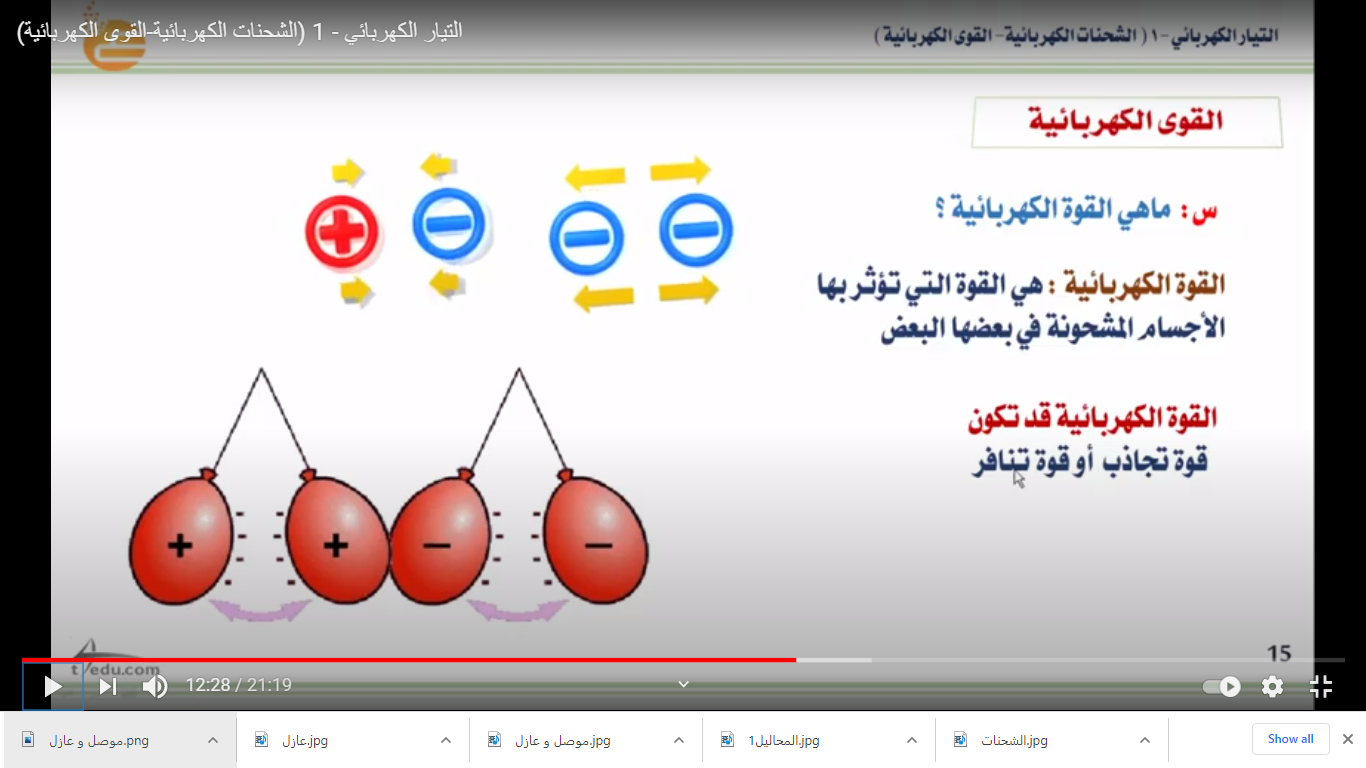 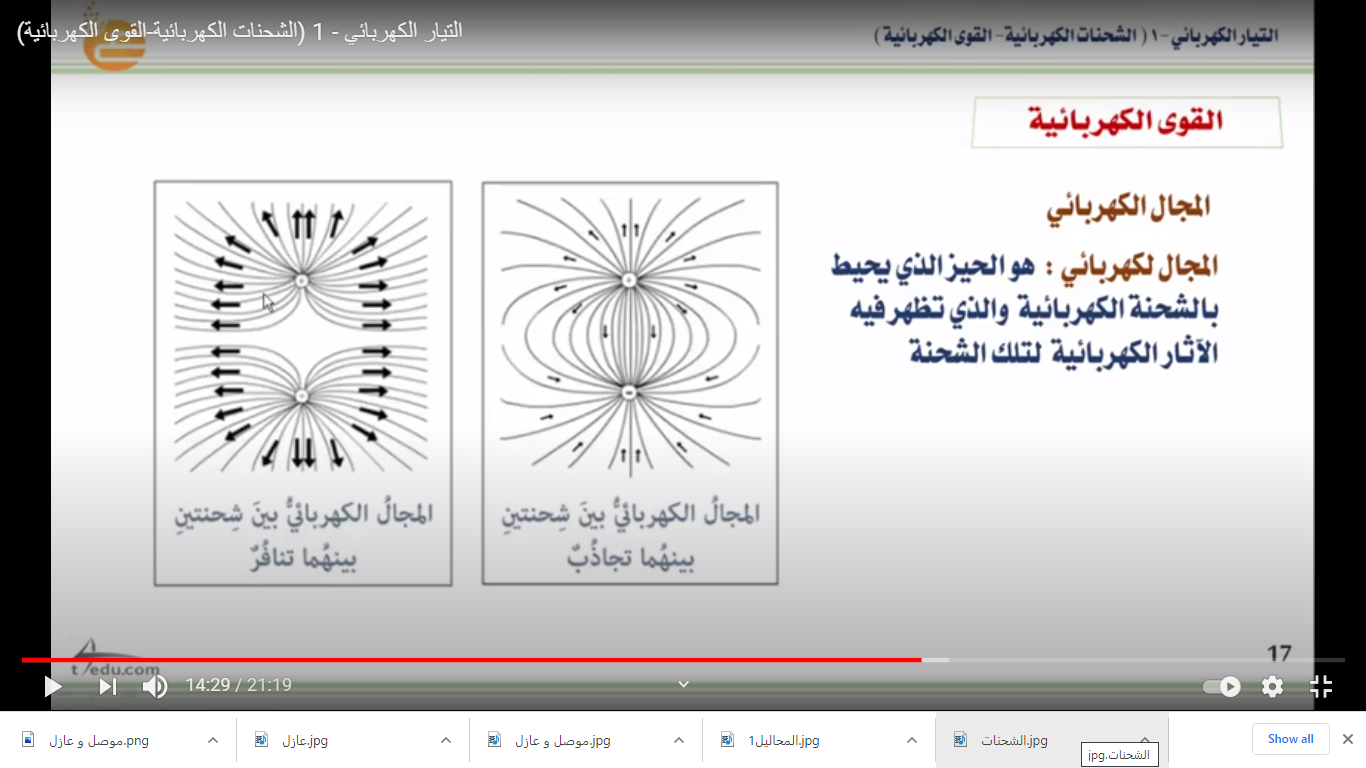 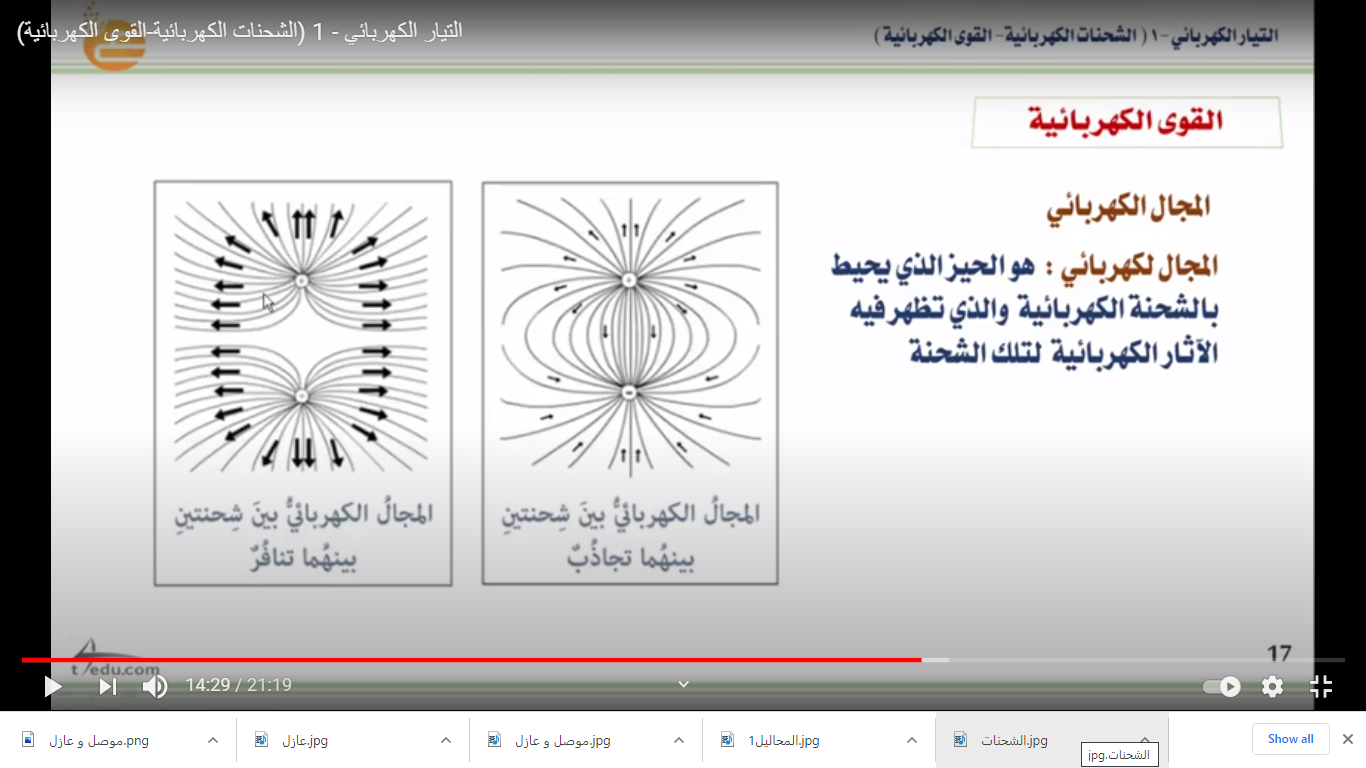 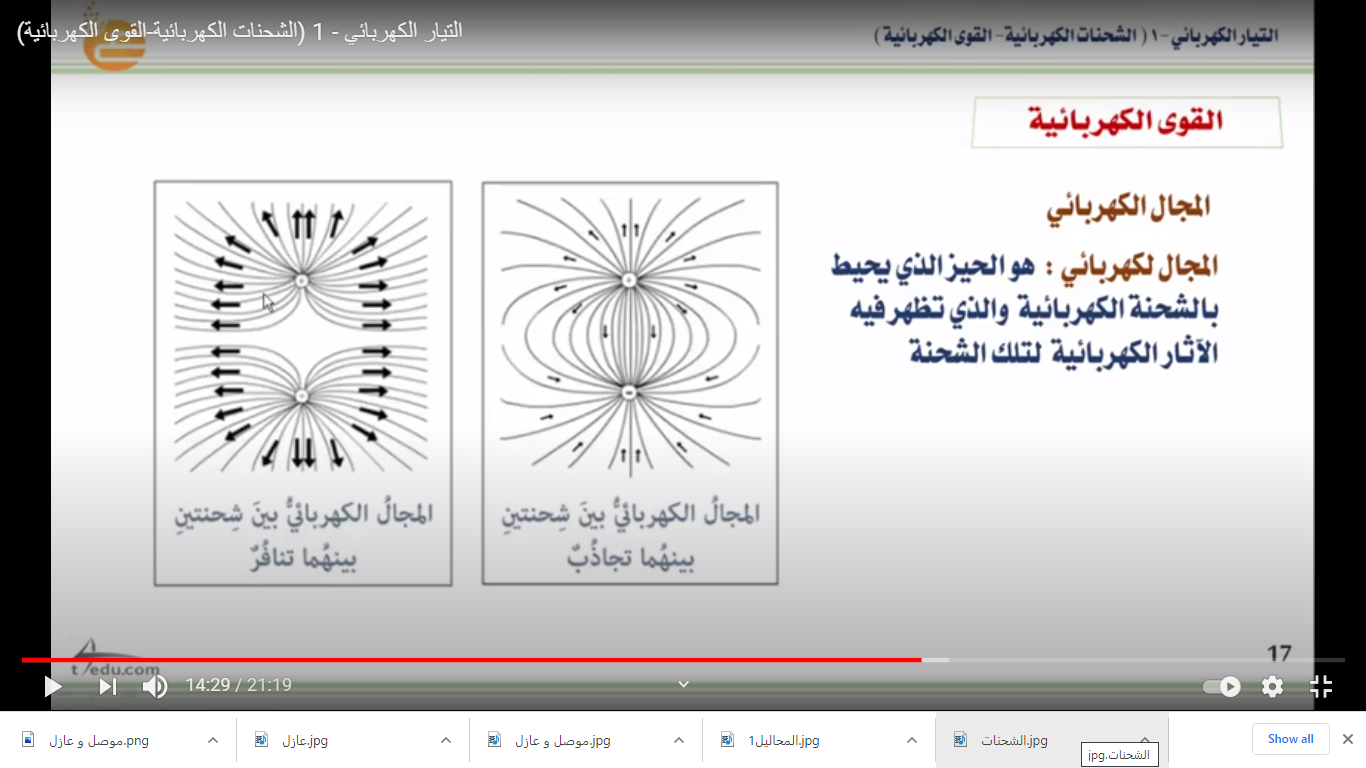 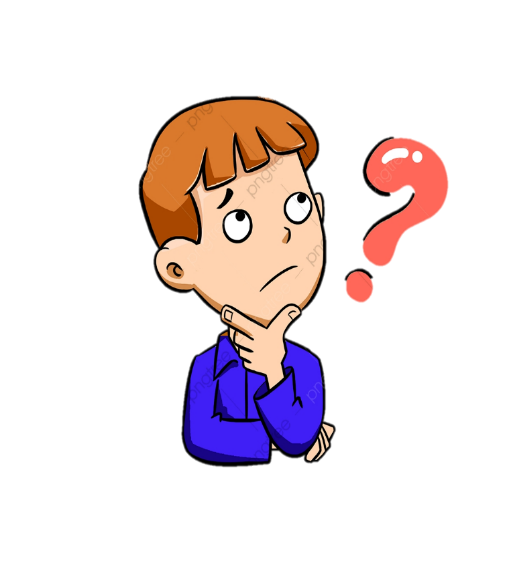 ما هو الشحن بالحث؟
هو جسم مشحون كهربائيا يشحن جسم آخر دون لمسه
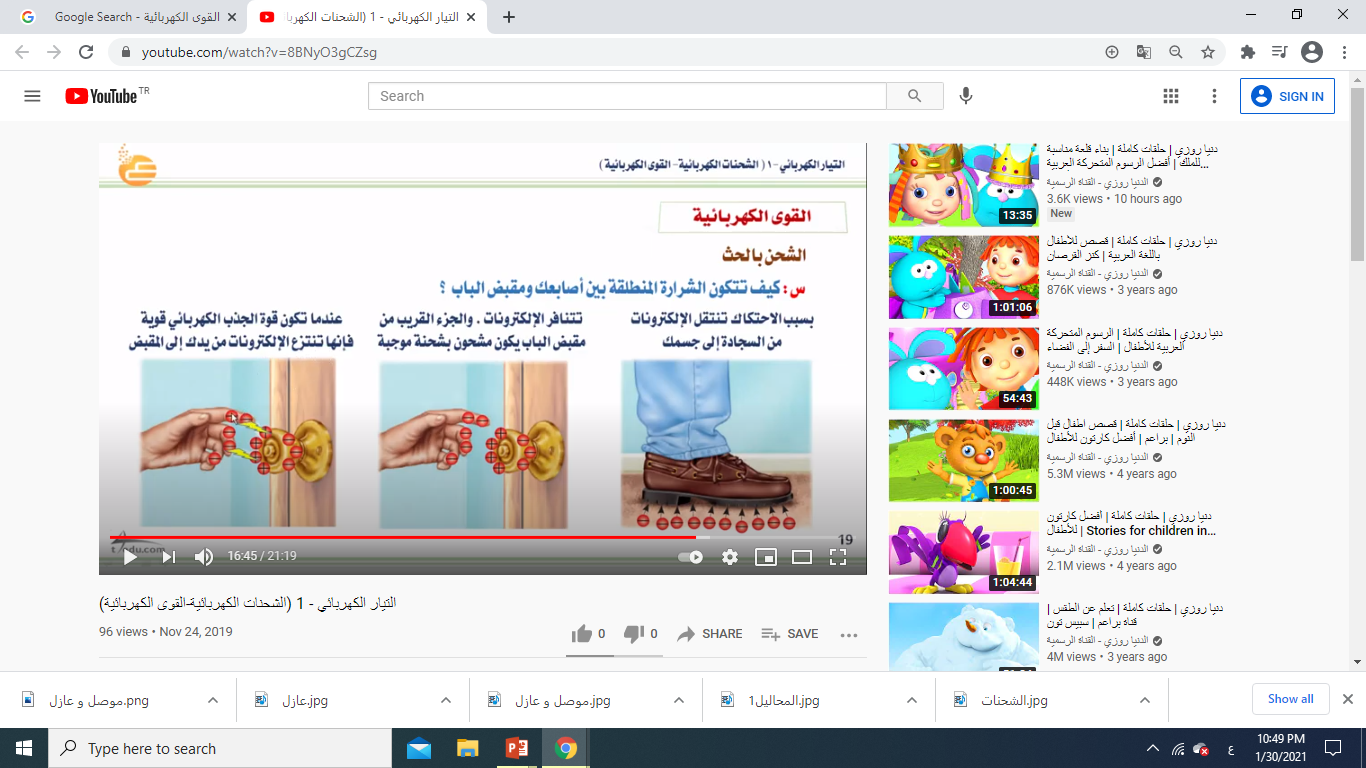 التفريغ الكهربائي
هو انتقال للشحنات الكهربائية الفائضة من مكان إلى آخر
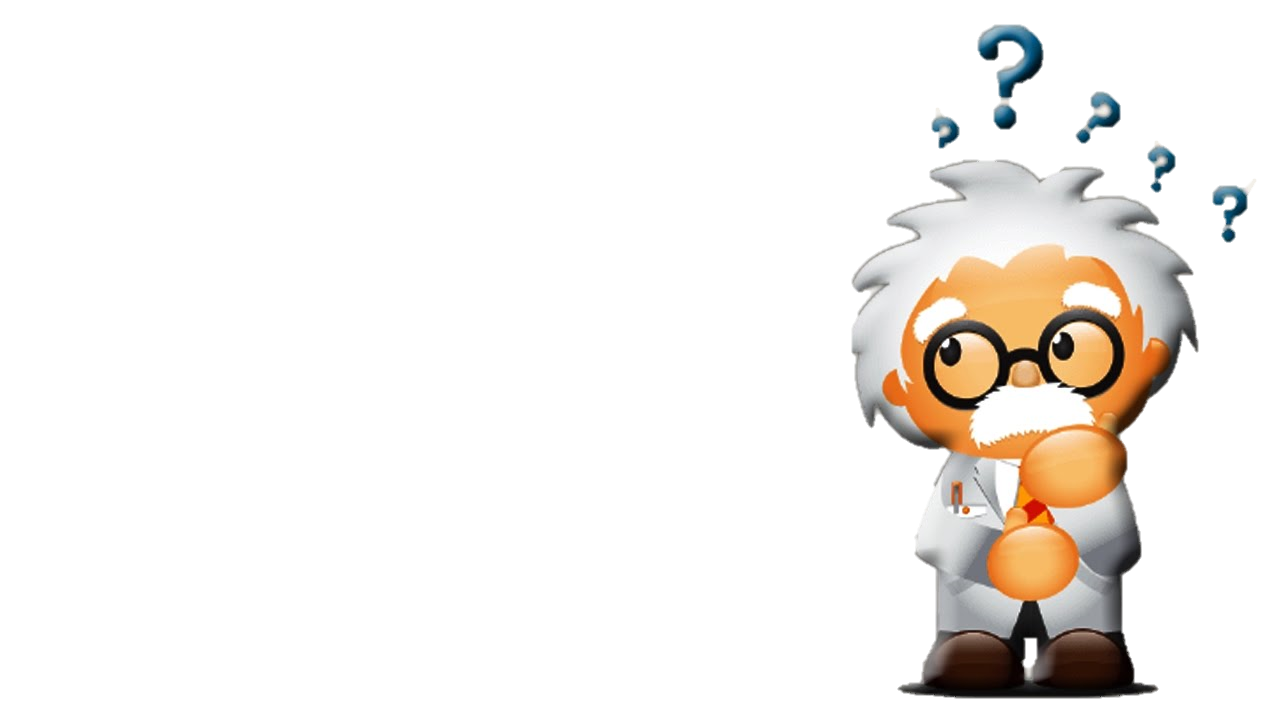 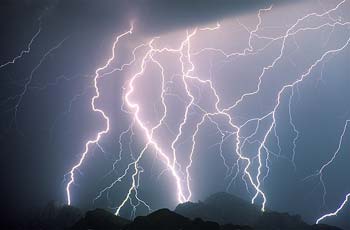 التيار الكهربائي
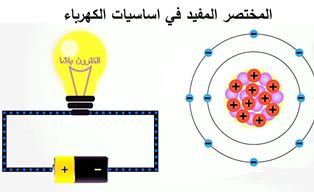 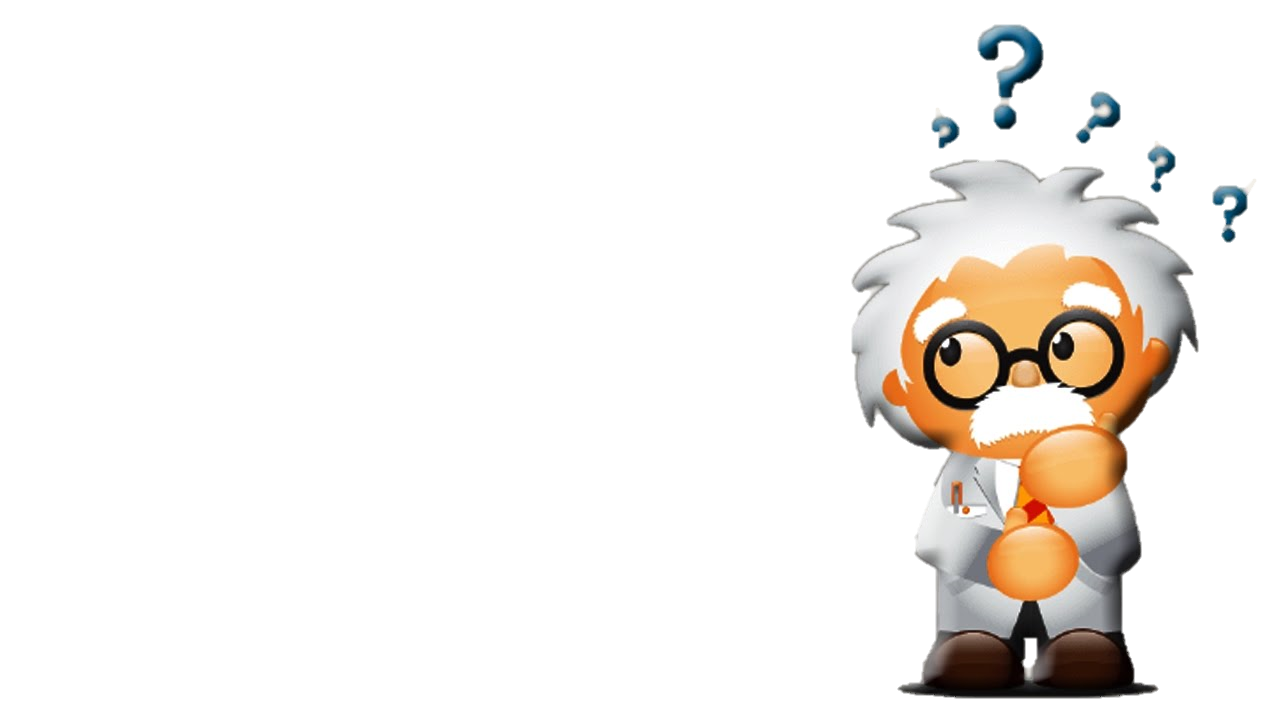 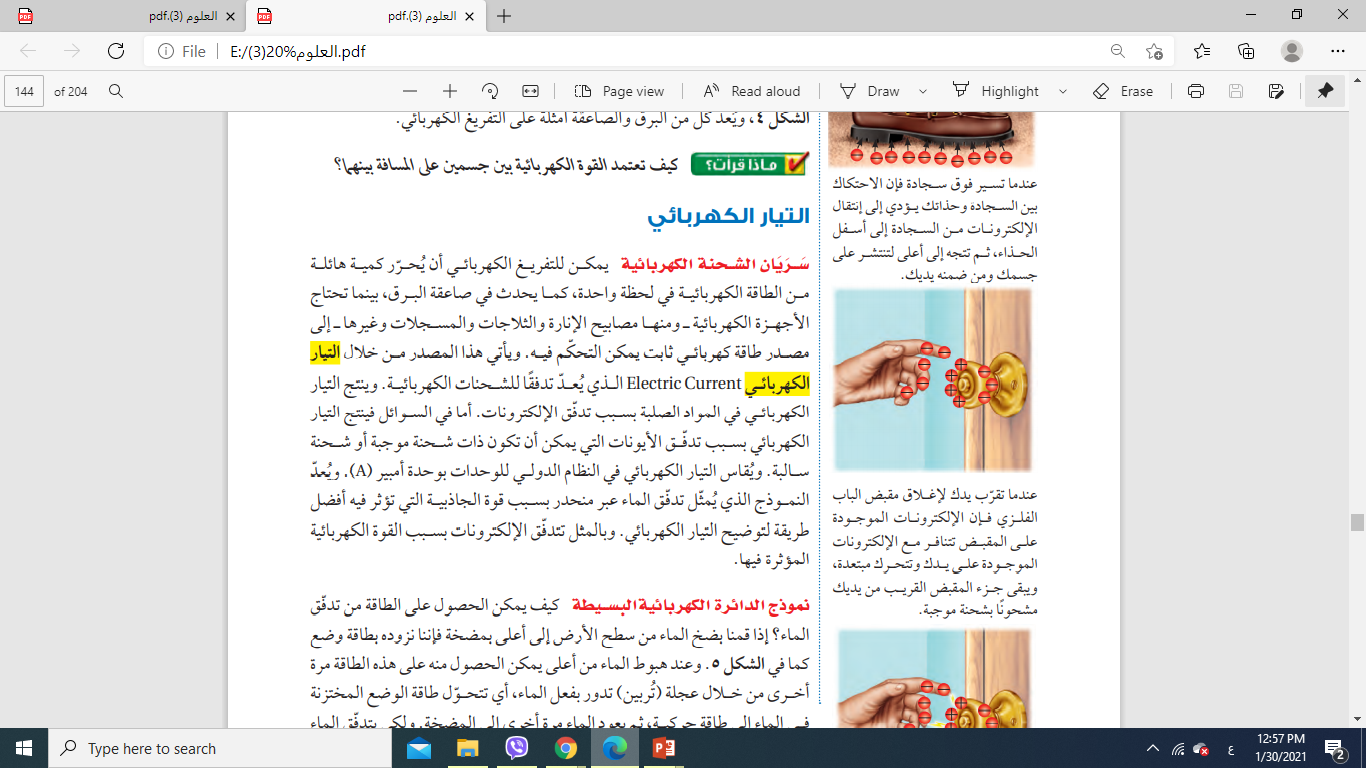 نموذج الدائرة الكهربائية البسيطة
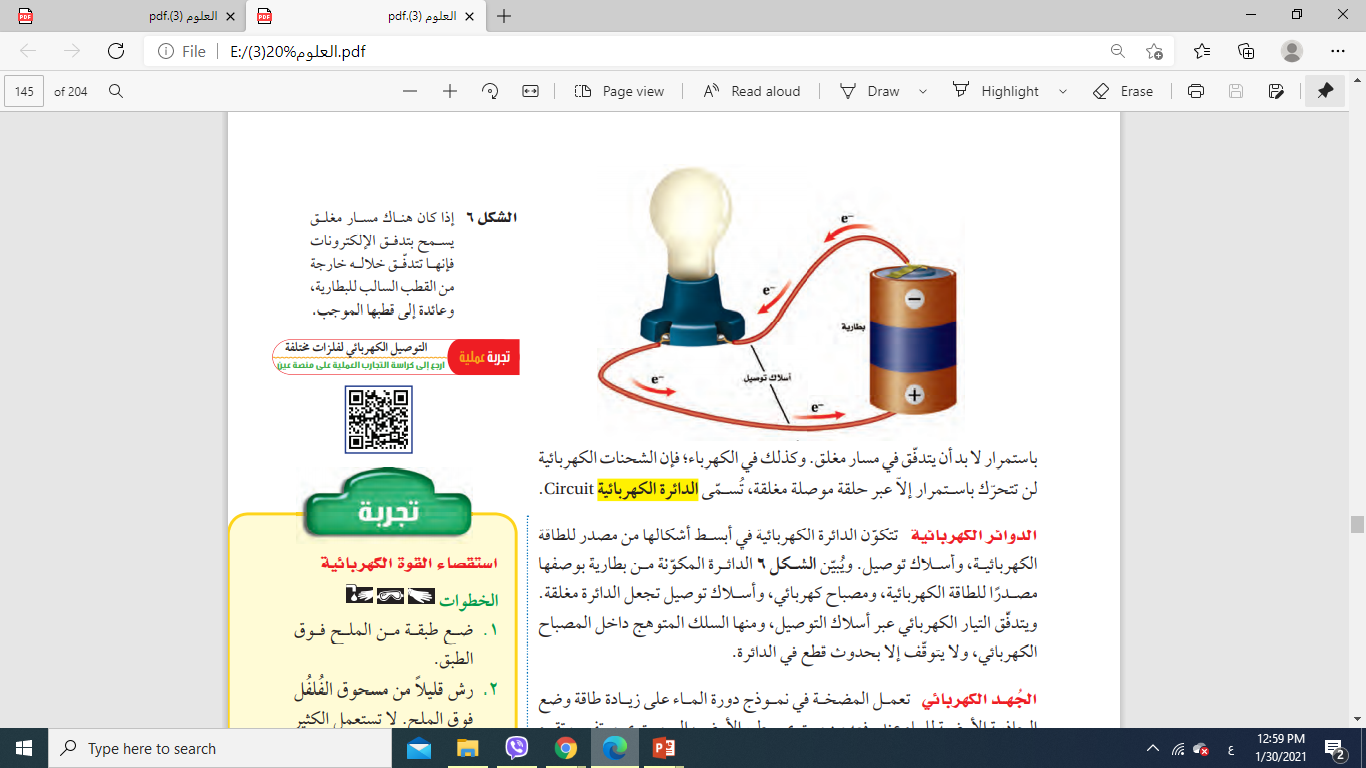 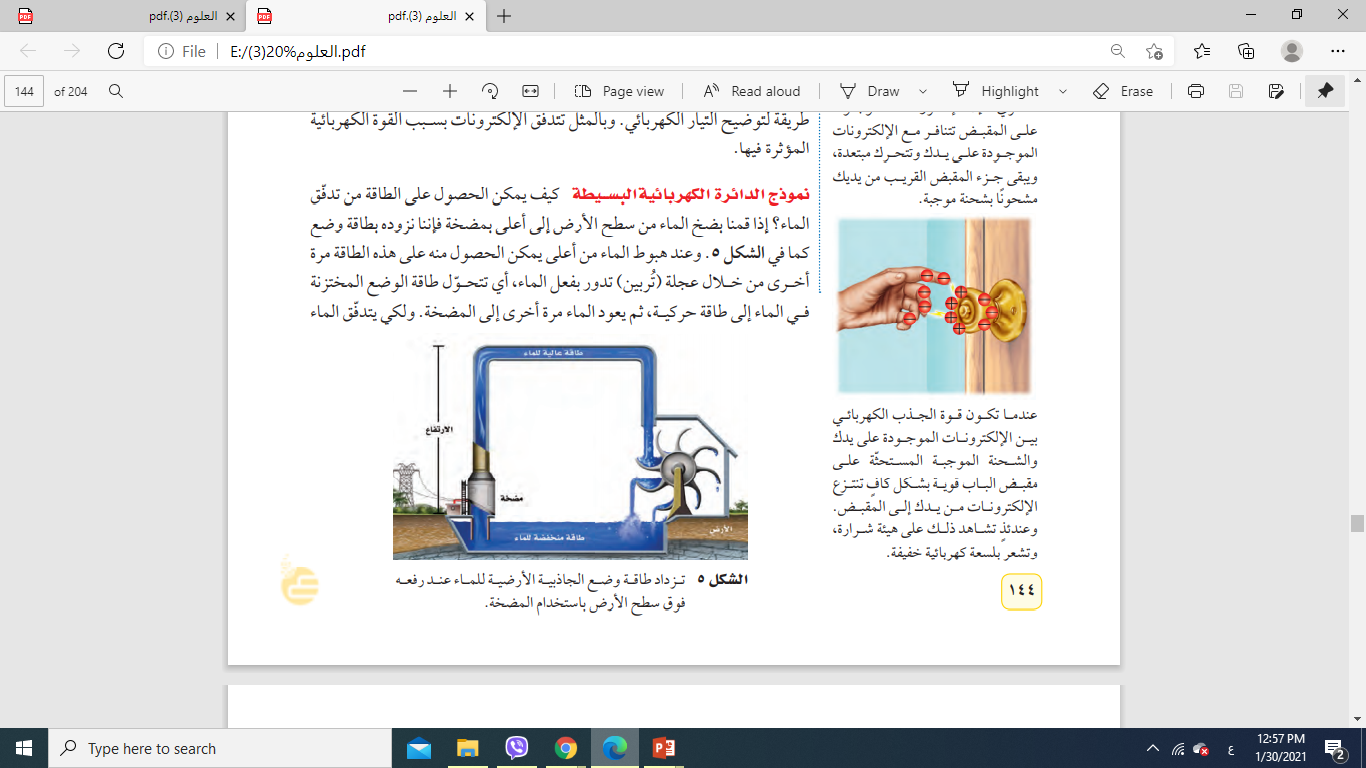 الدوائر الكهربائية
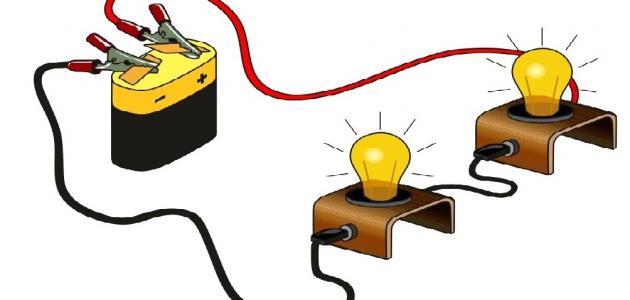 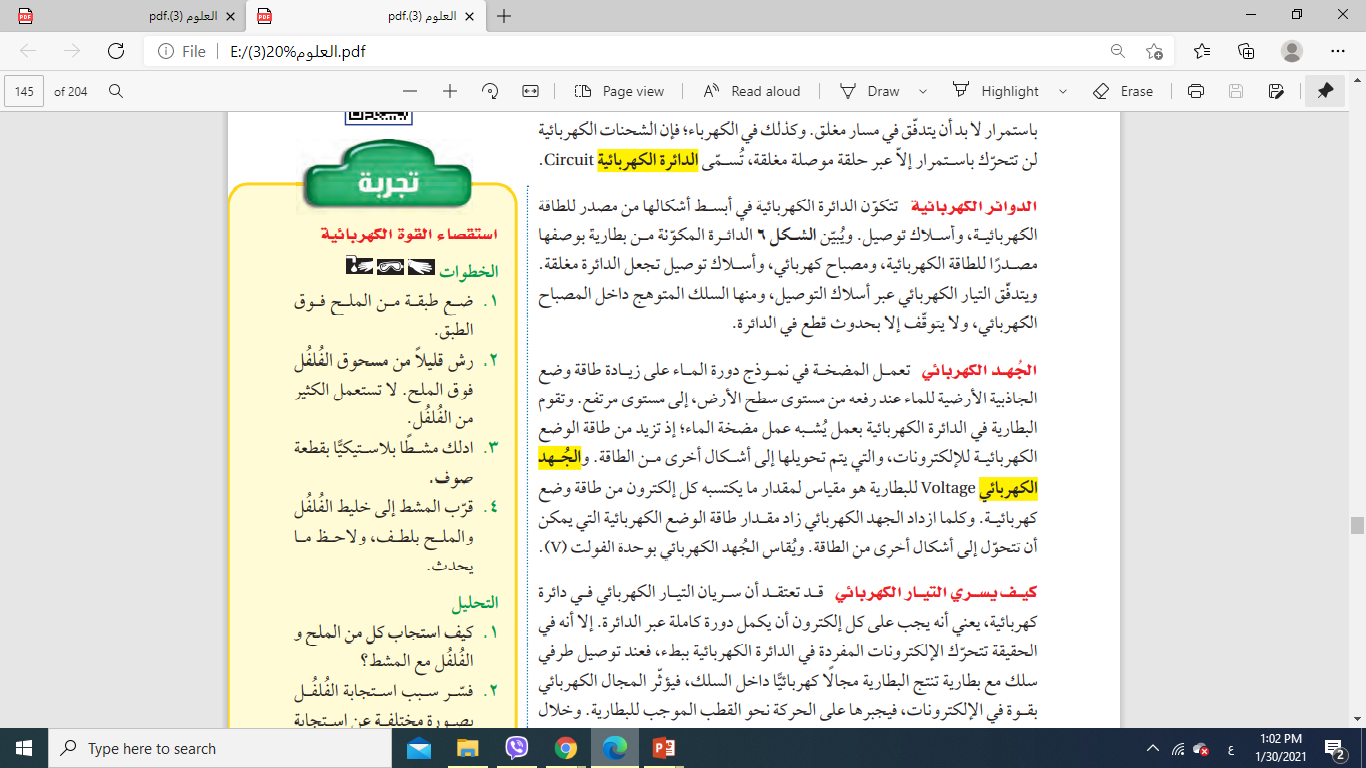 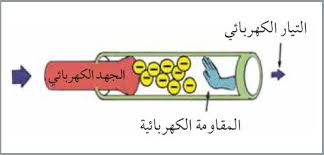 الجهد الكهربائي
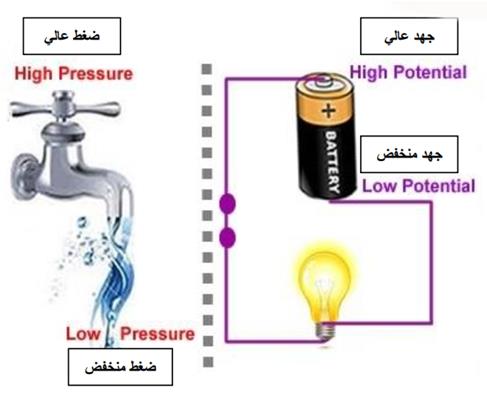 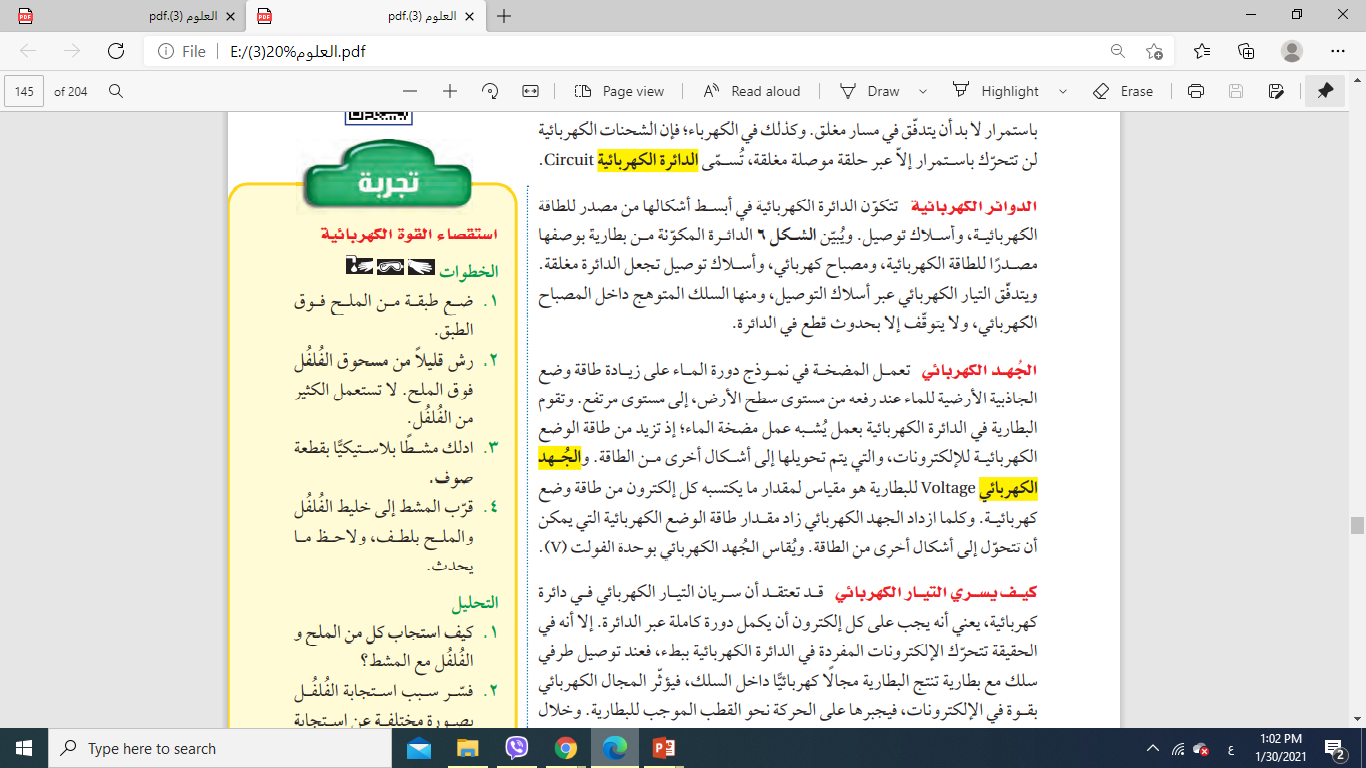 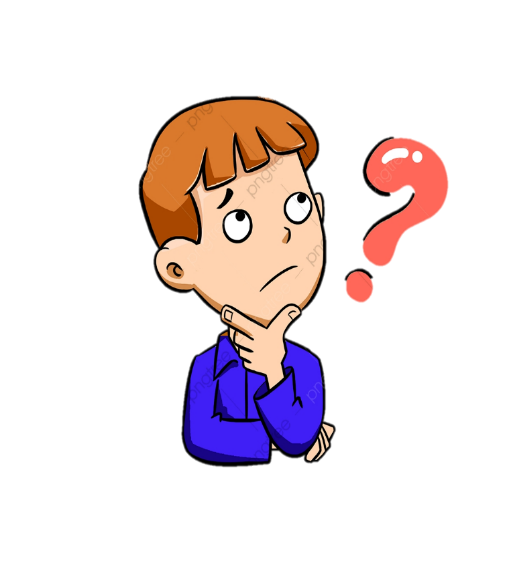 كيف يسري التيار الكهربائي؟
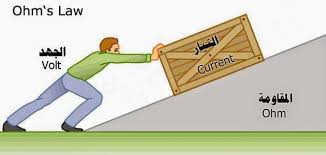 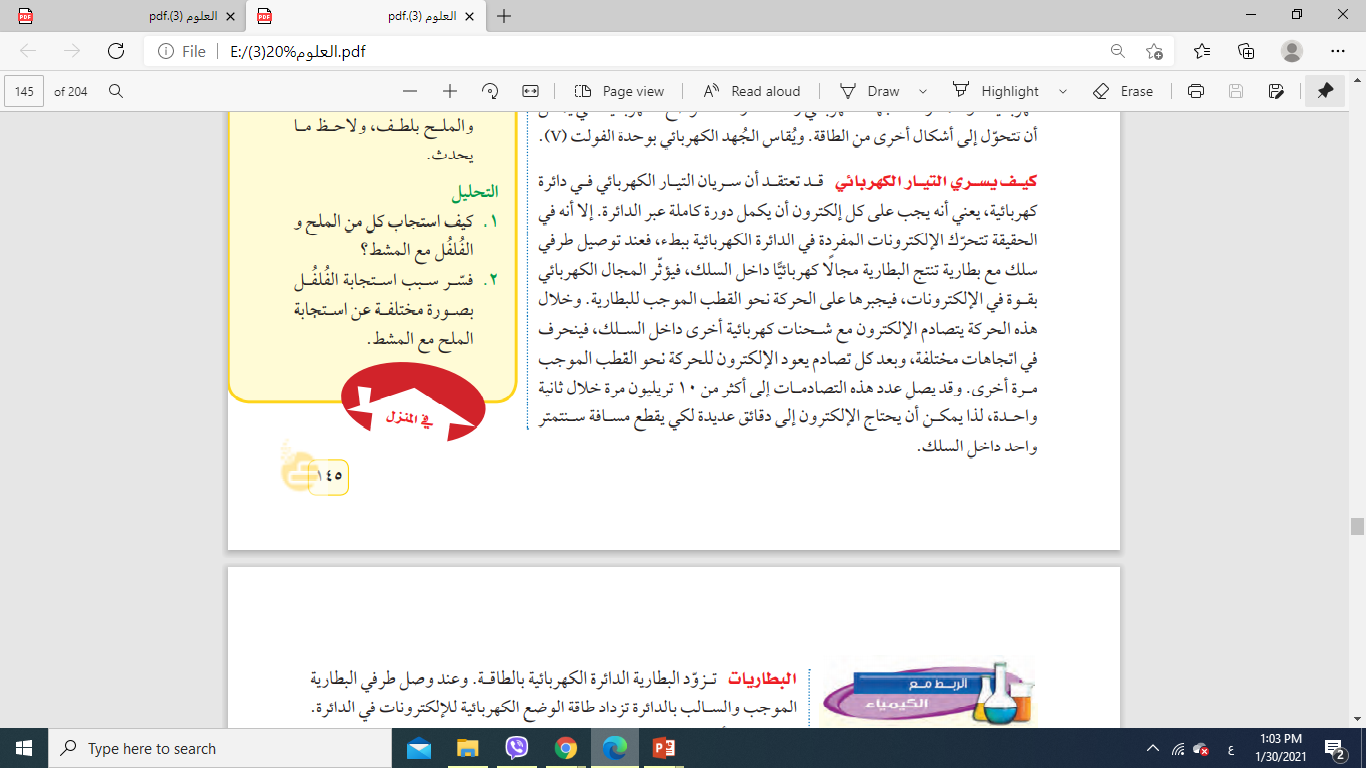 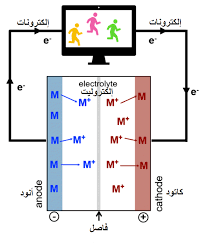 تجدنا  في جوجل
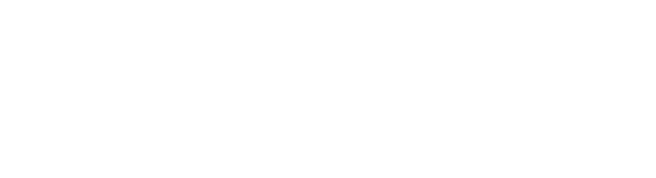 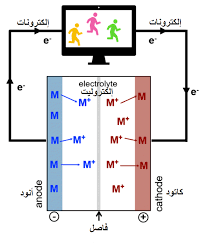 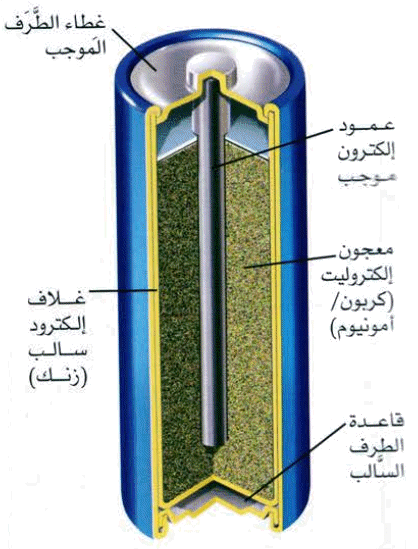 البطاريات
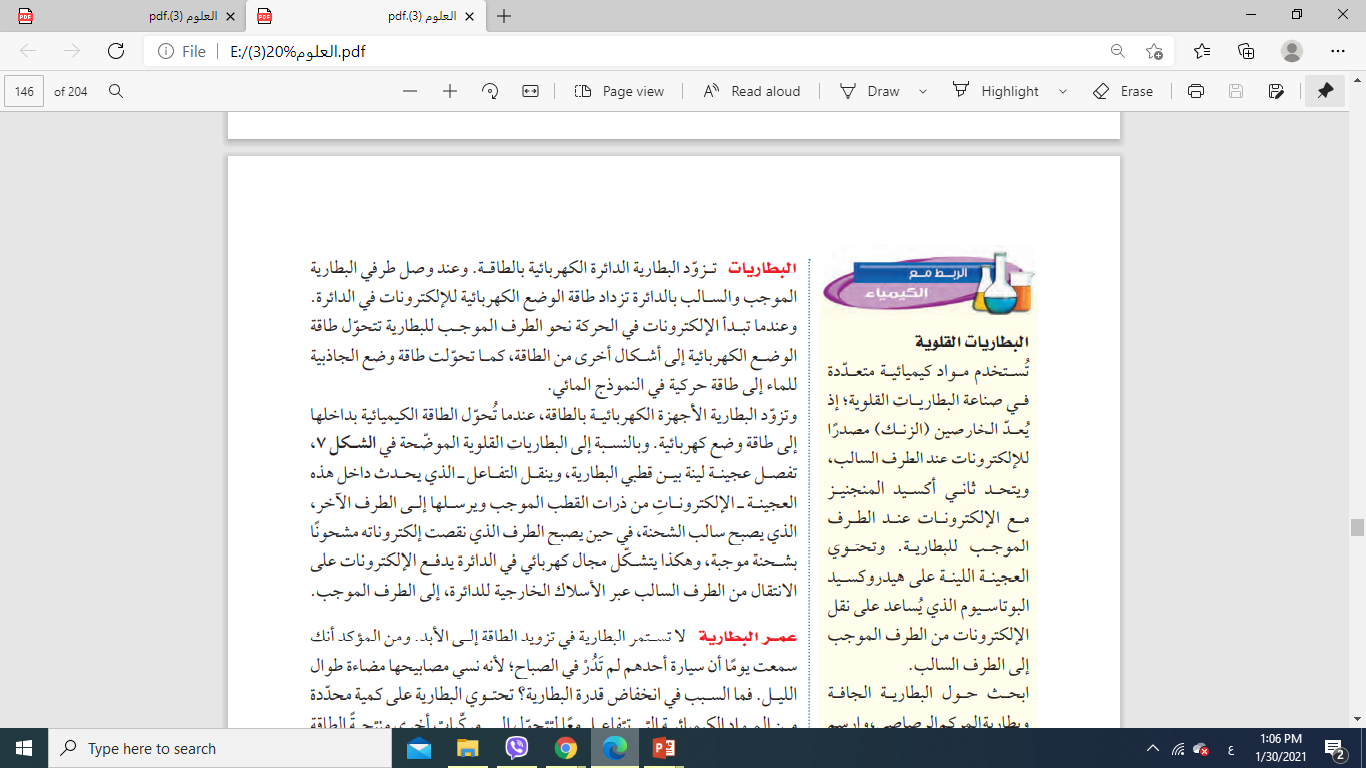 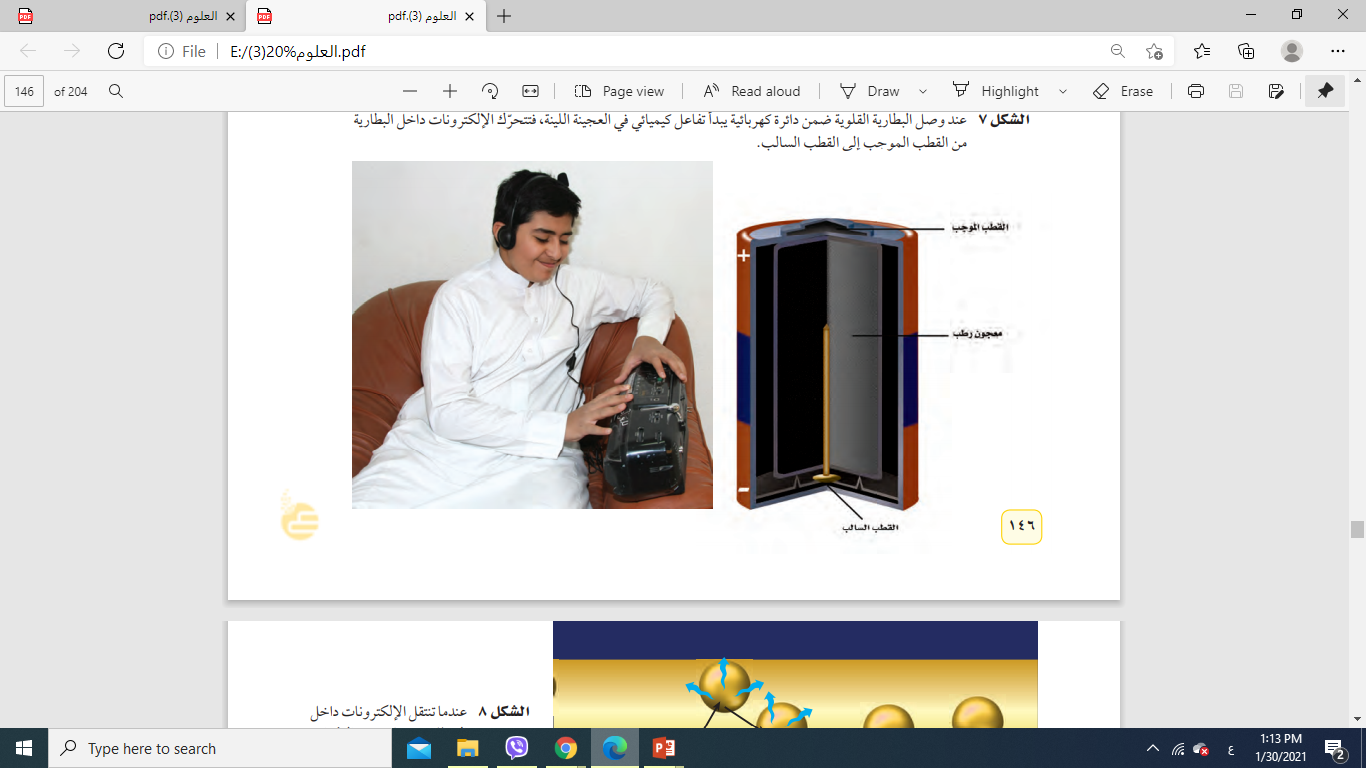 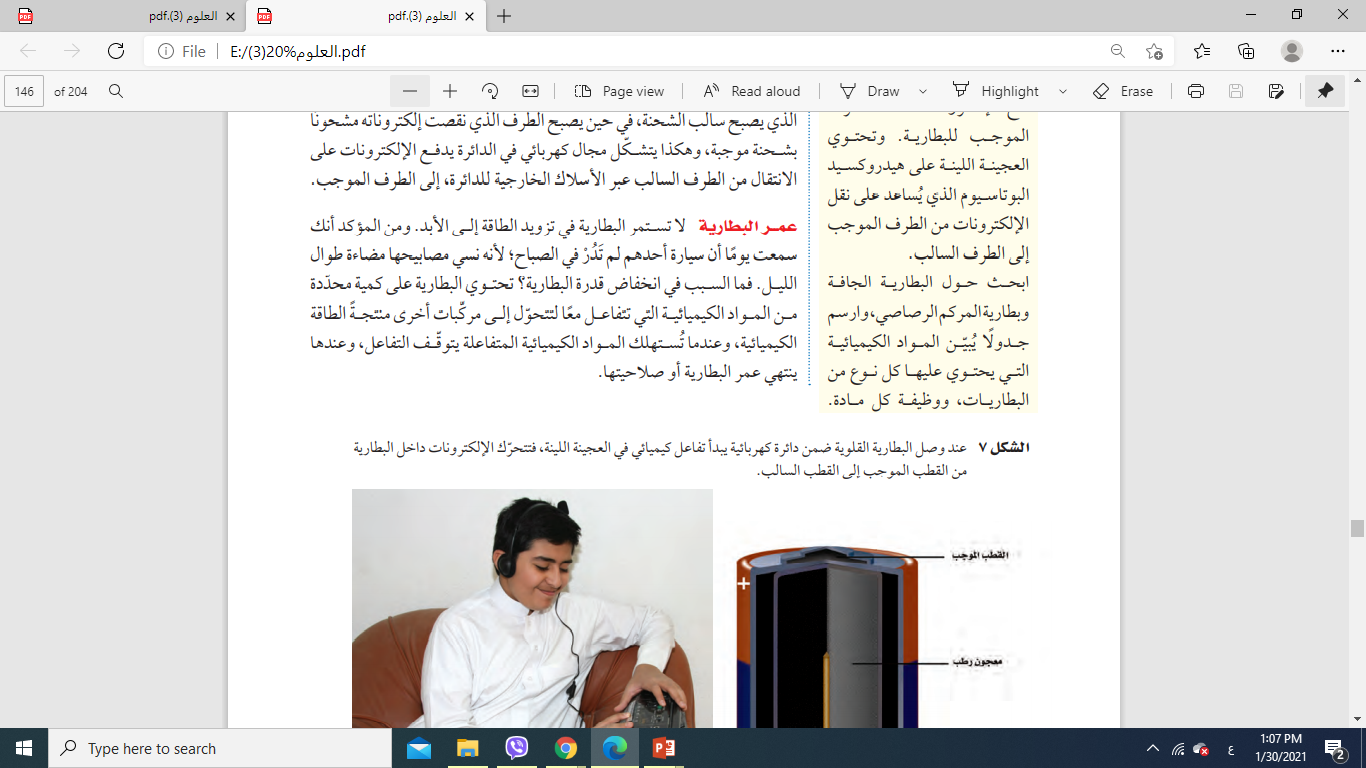 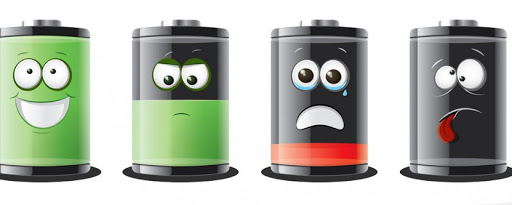 المقاومة الكهربائية
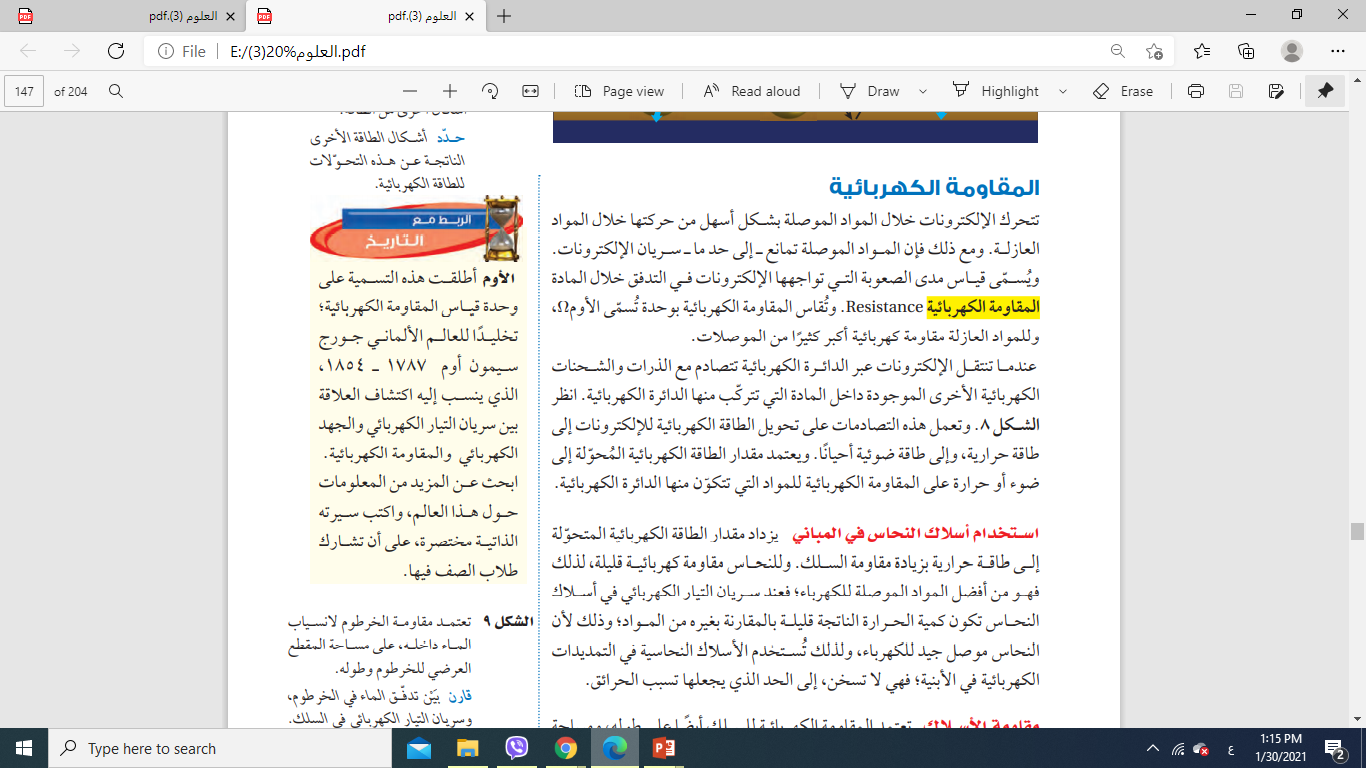 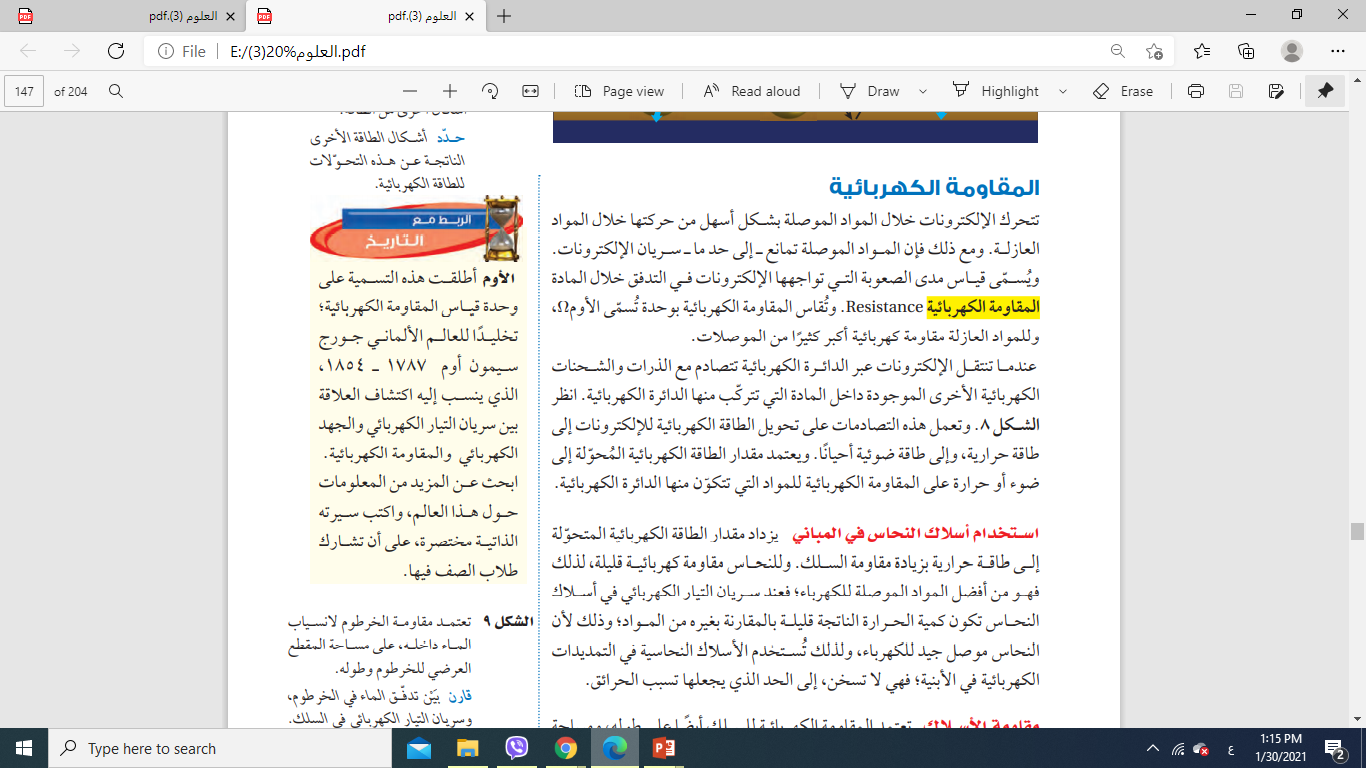 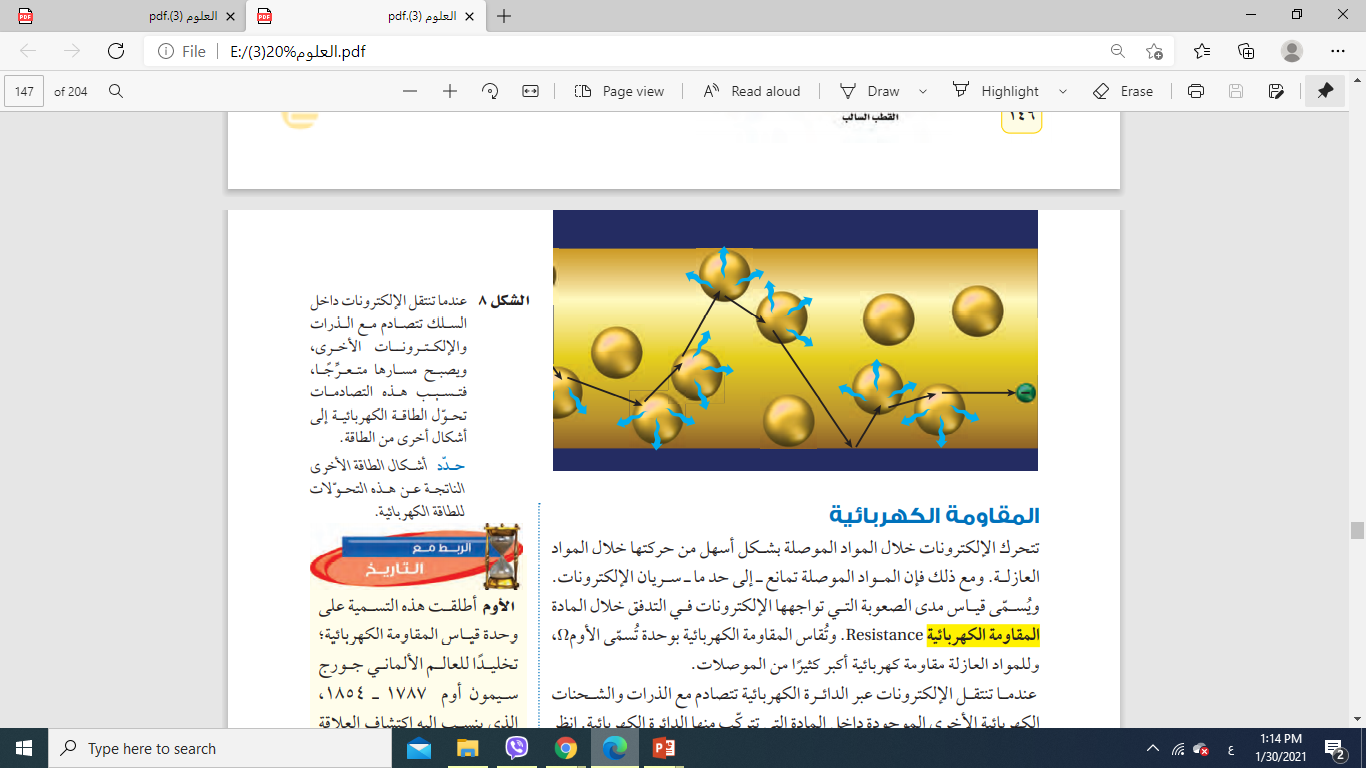 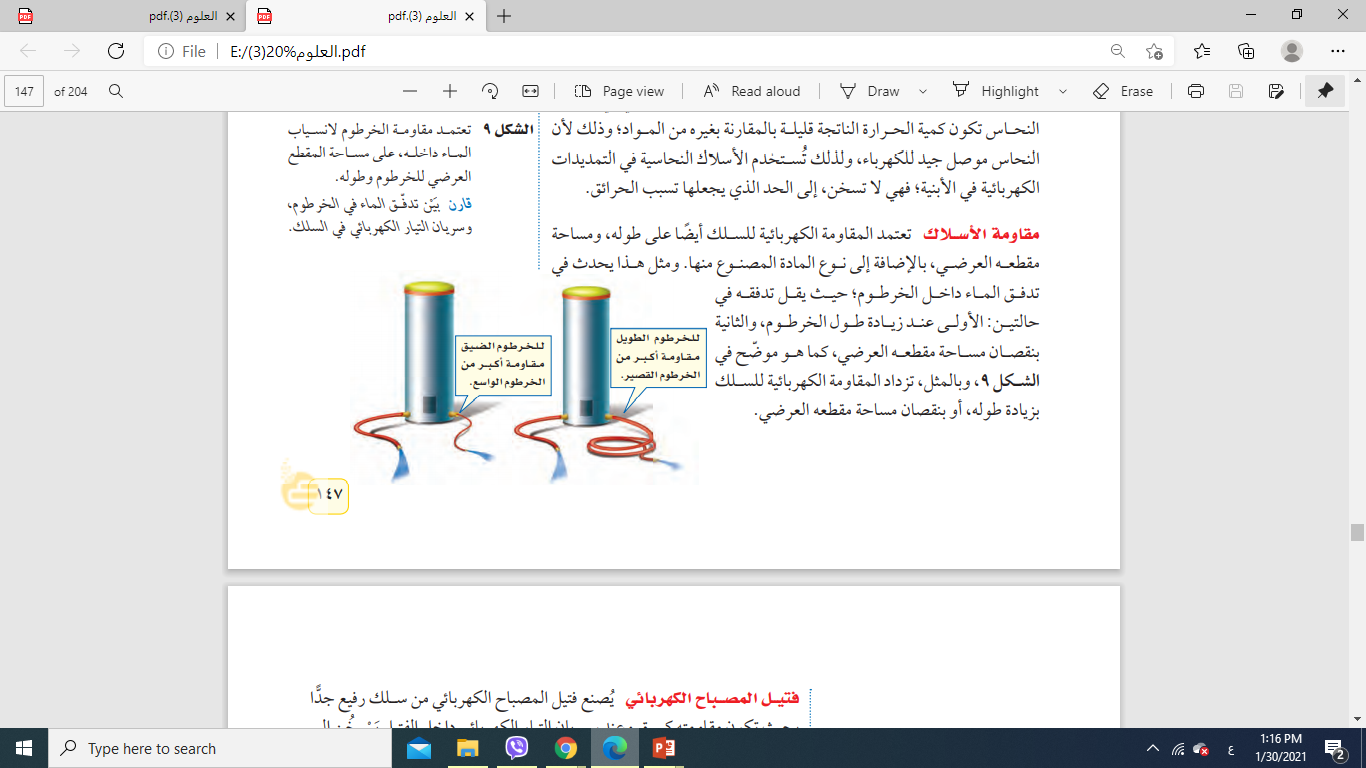 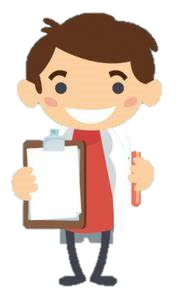 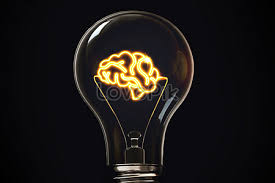 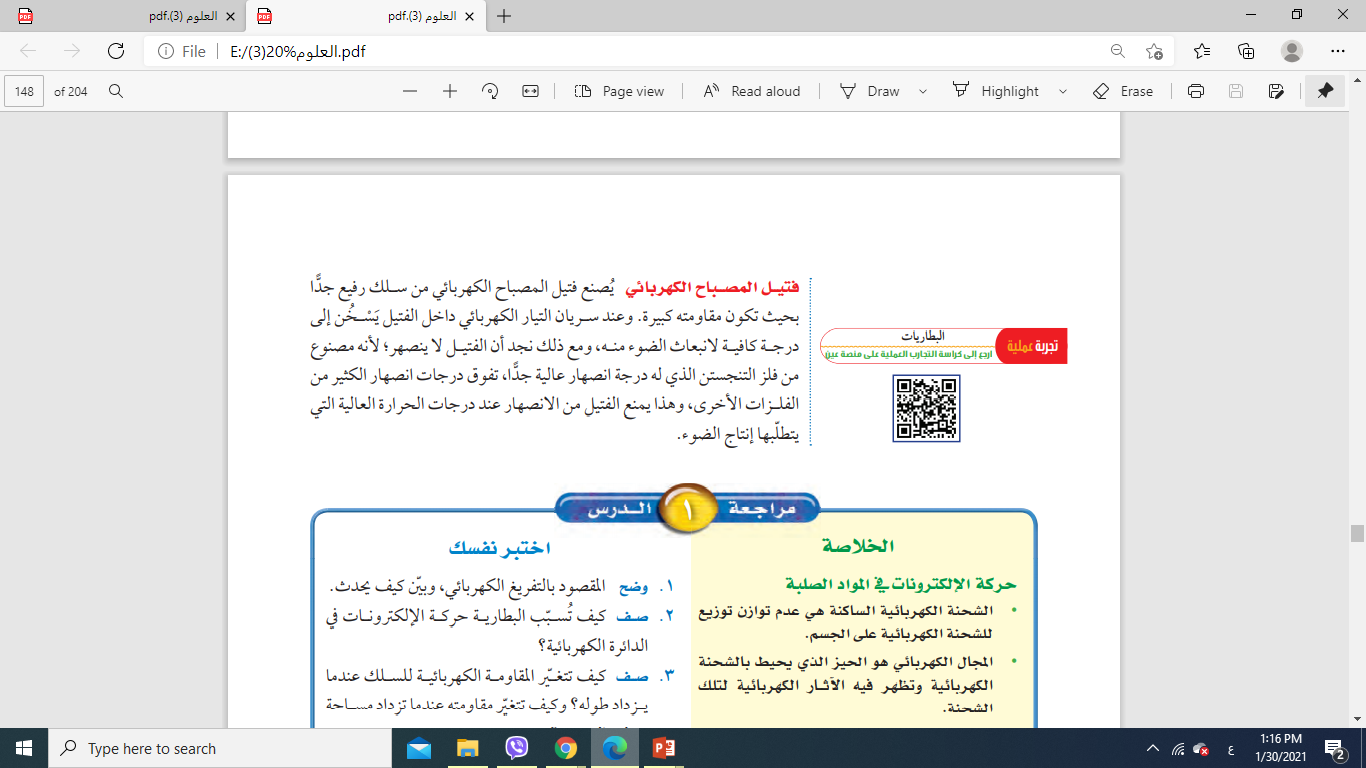 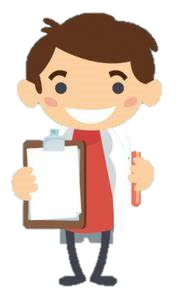 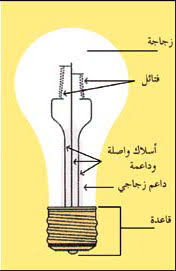 الخلاصة
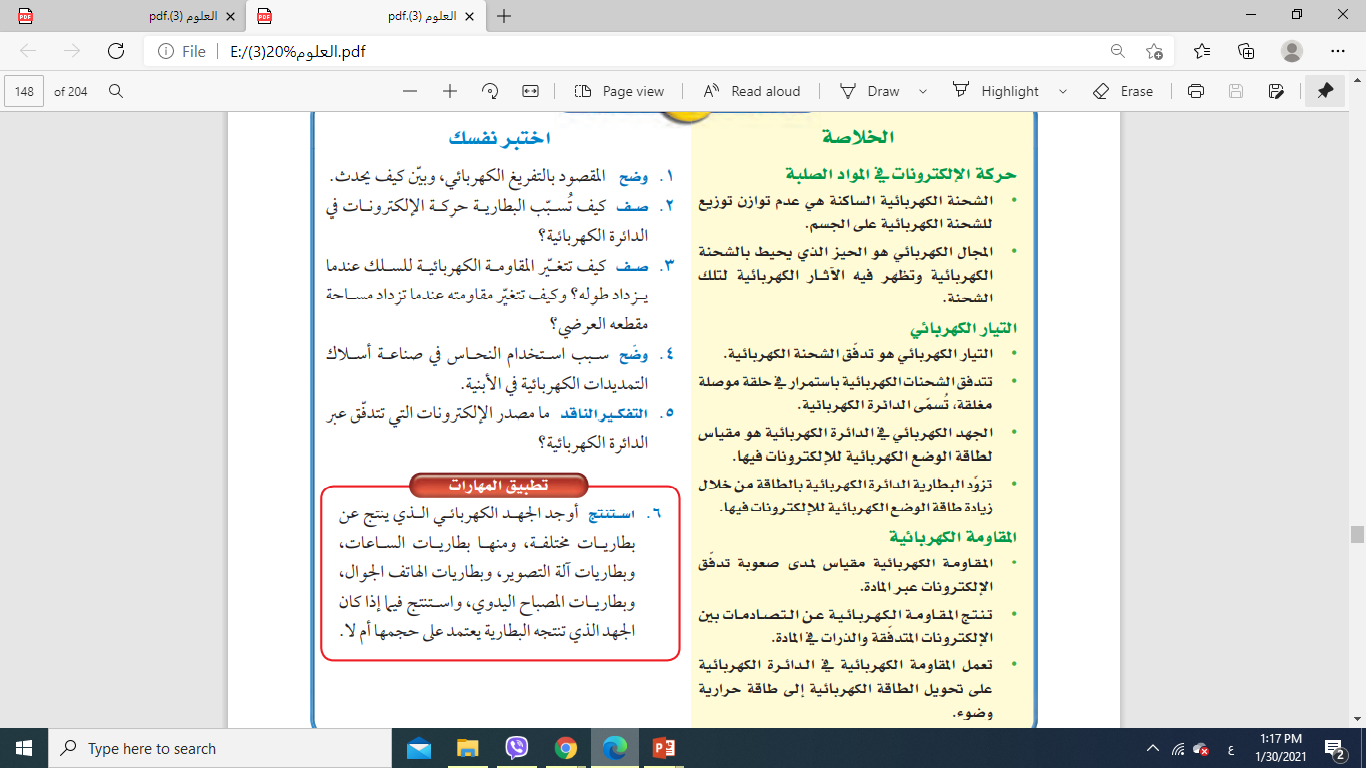 اختبر نفسي
ما مصدر الالكترونات التي تتدفق عبر الدائرة الكهربائية؟
1
وضح سبب استخدام النحاس في أسلاك التمديدات الكهربائية في الأبنية
2
التفاعلات الكيميائية داخل البطارية
لأن عند سريان التيار الكهربائي في النحاس تكون كمية الحرارة الناتجة قليلة بالمقارنة مع باقي المواد فلا تسخن و لا تسبب حدوث حرائق
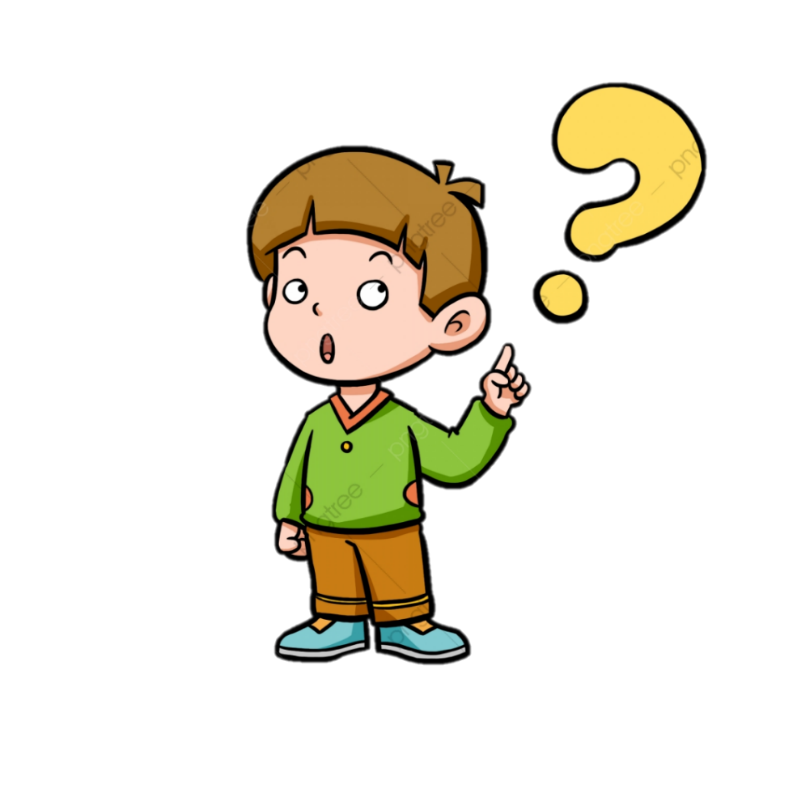